STATUS of PROJECT REALIZATION of the CYCLOTRON SYSTEM of MULTICHARGED IONSUsanova M.V, Akimova A.A., Gavrish Yu.N, Galchuk A.V., Grigorenko S.V.  Grigoriev V.I., Klopenkov R.M., Kravchuk K.A., Kuzhlev A.N., Mudrolyubov V.G., Osina Yu.K., Smirnov K.E., Tsygankov S.S., Shmidberskаy А.A JSC «NIIEFA», 196641, St. Petersburg, Russia
XInternational Scientific Seminar in Memory of Professor V.P. Sarantsev
“Problems IV of Colliders and Particles Accelerators”
20 – 25 September 2022, Alushta, Crimea
Speaker – Usanova Marina
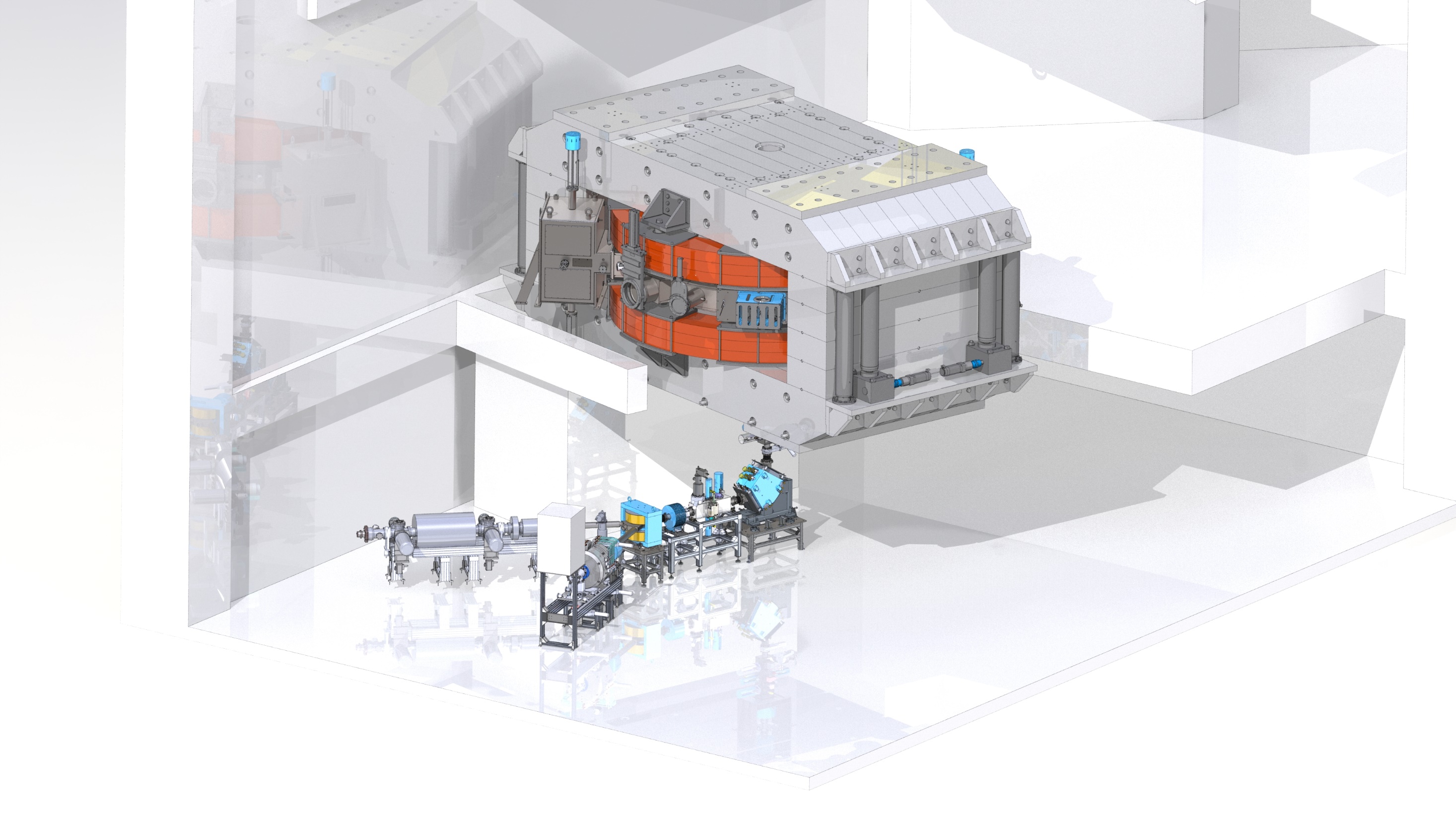 2
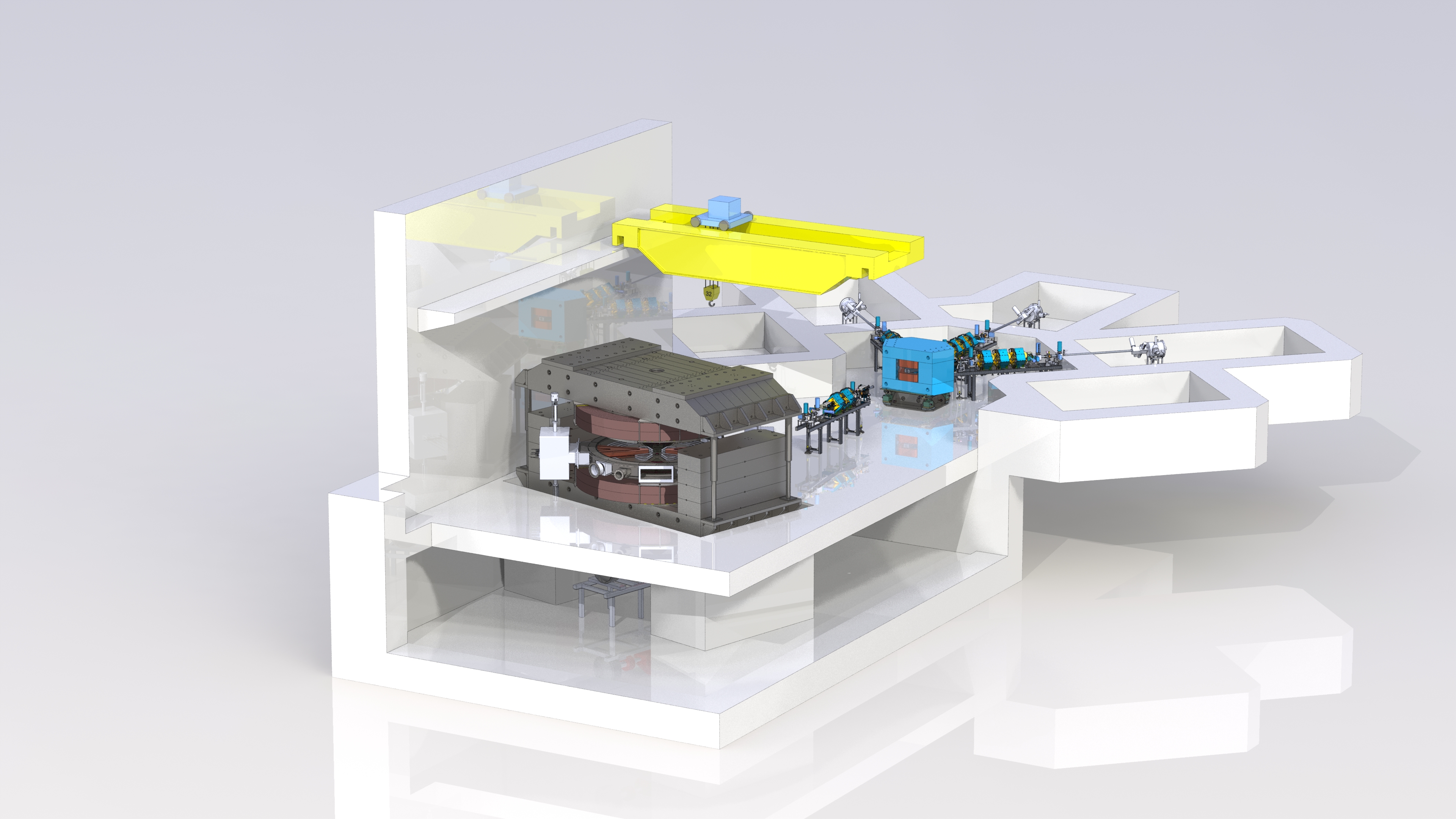 3
Main parameters of the cyclotron complex
4
Electromagnet of the cyclotron
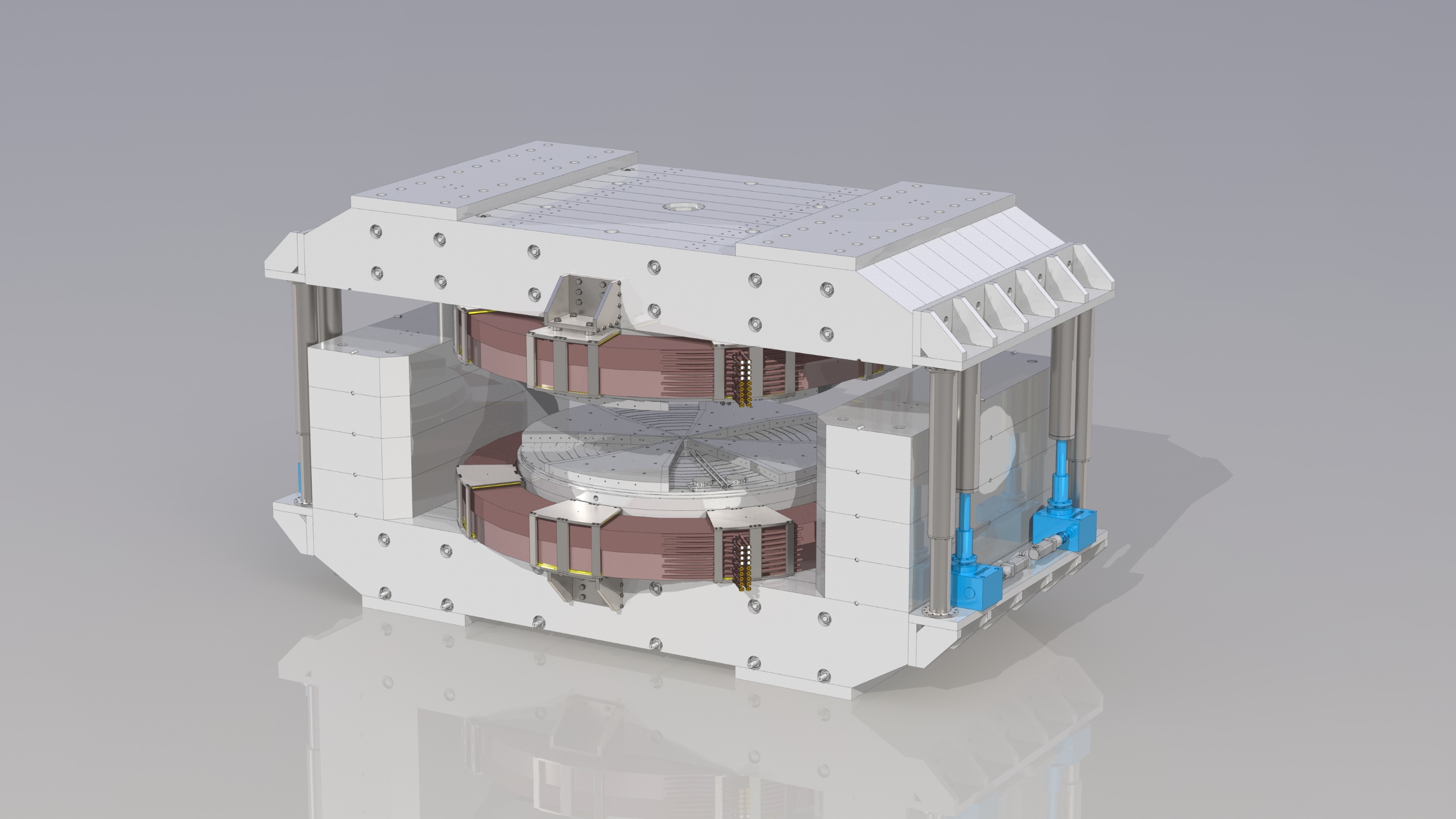 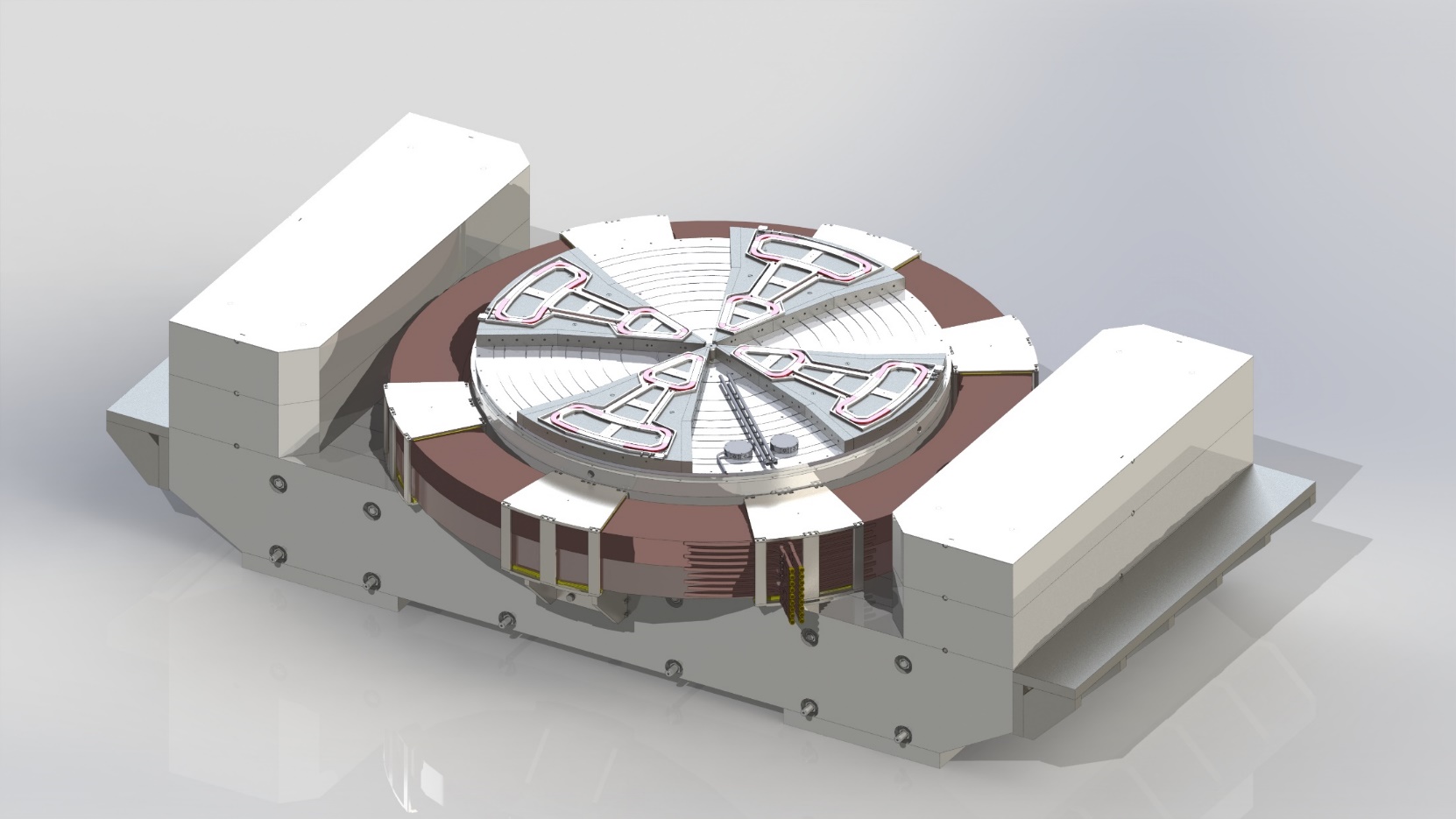 5
Main magnet of the cyclotron
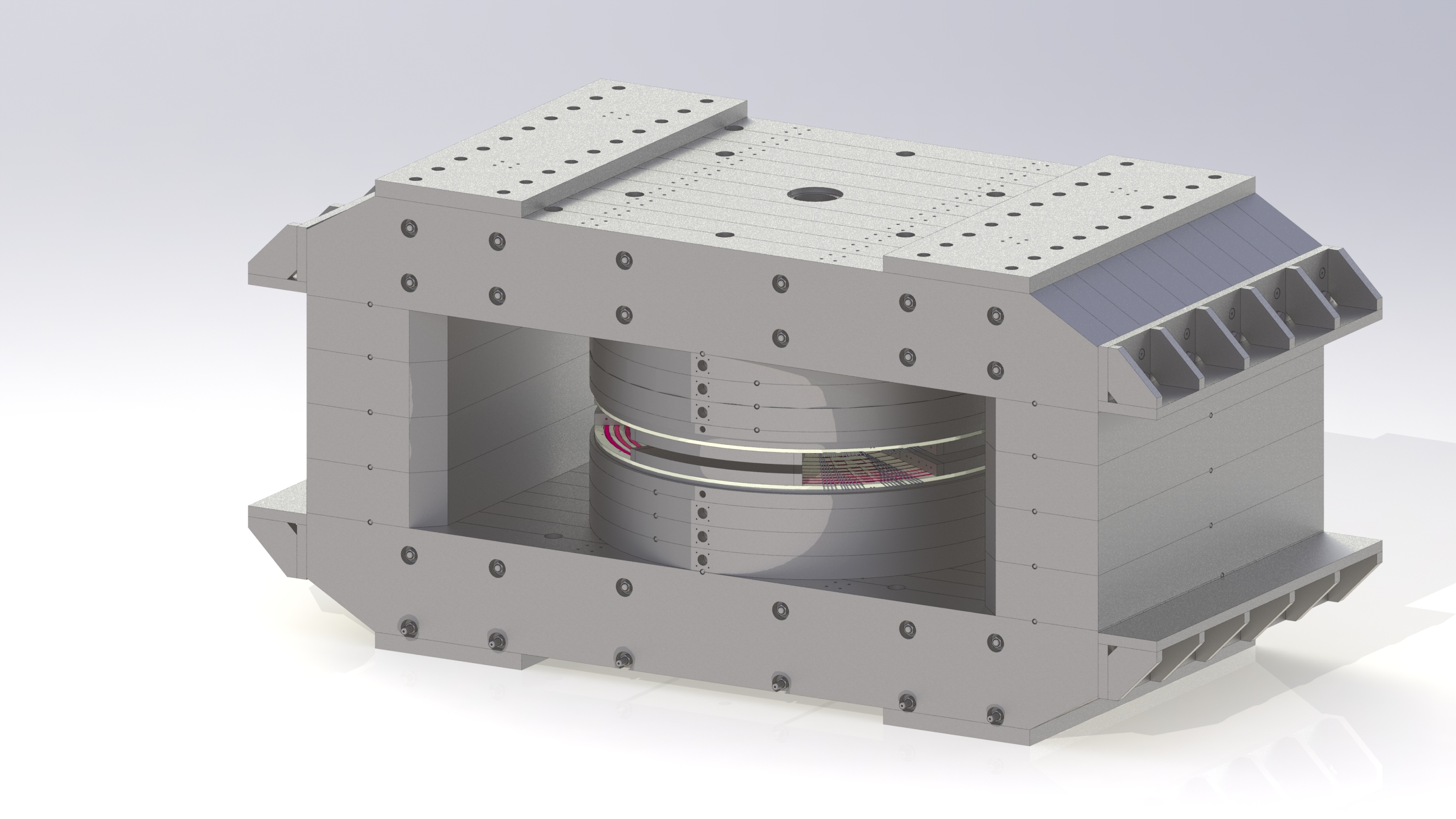 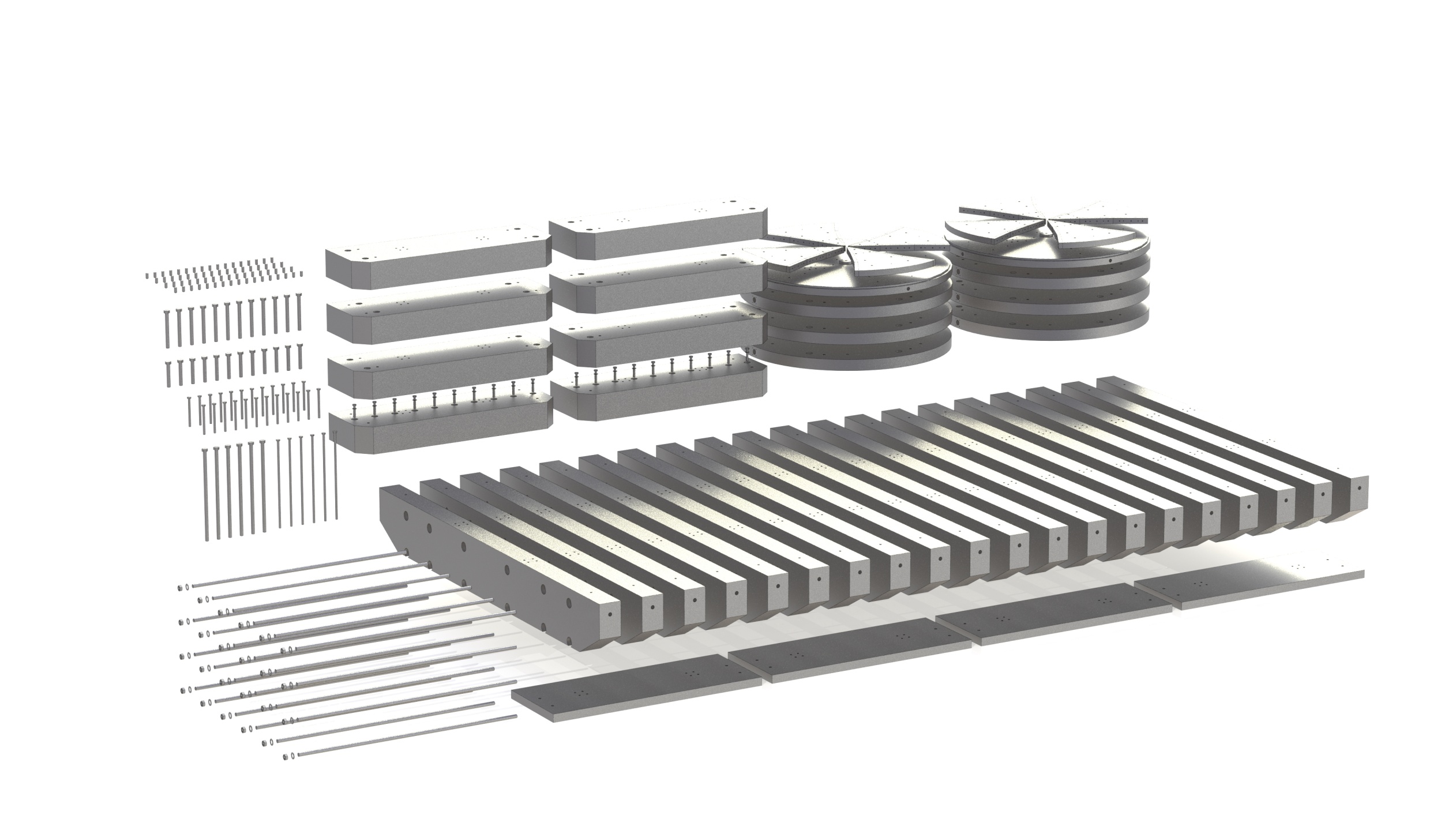 6
Main magnet details
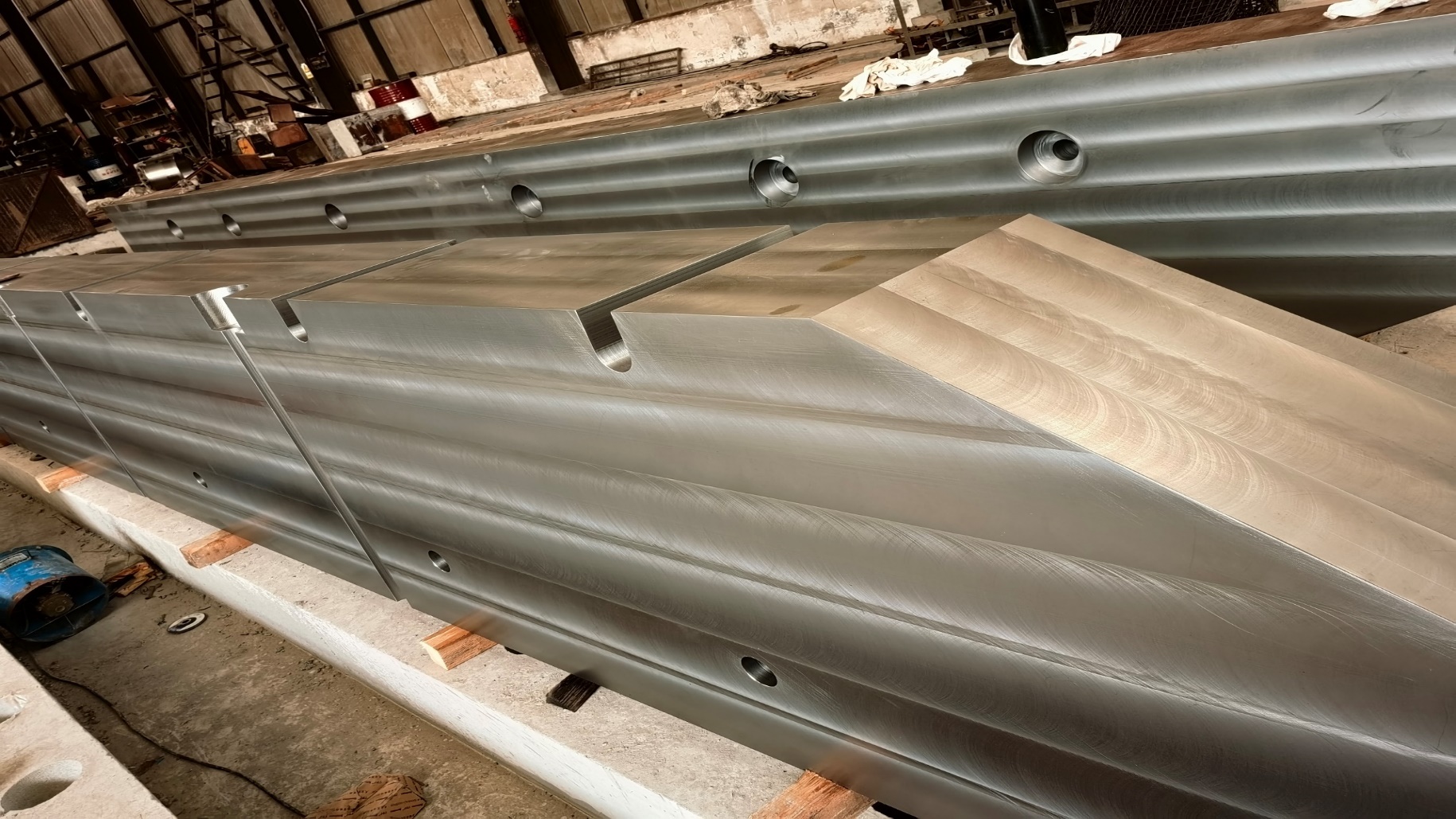 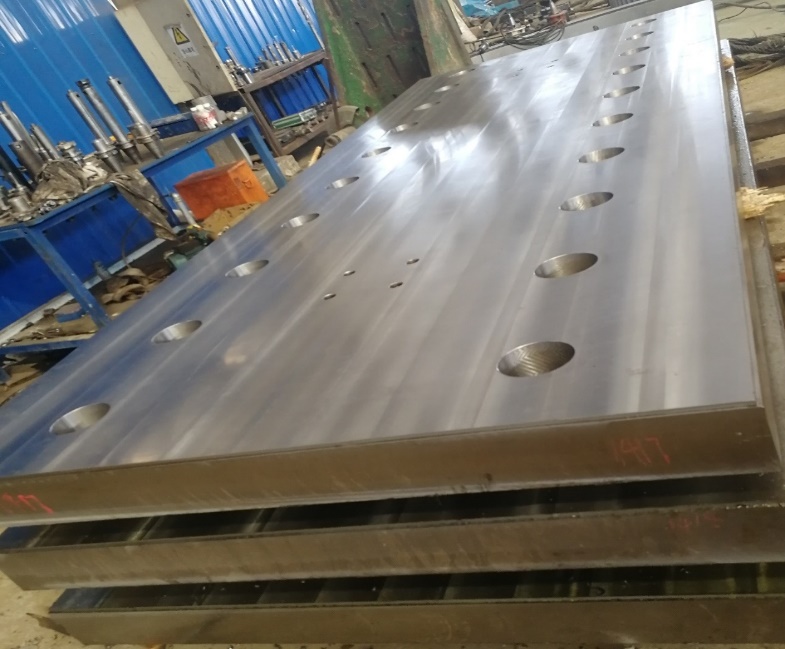 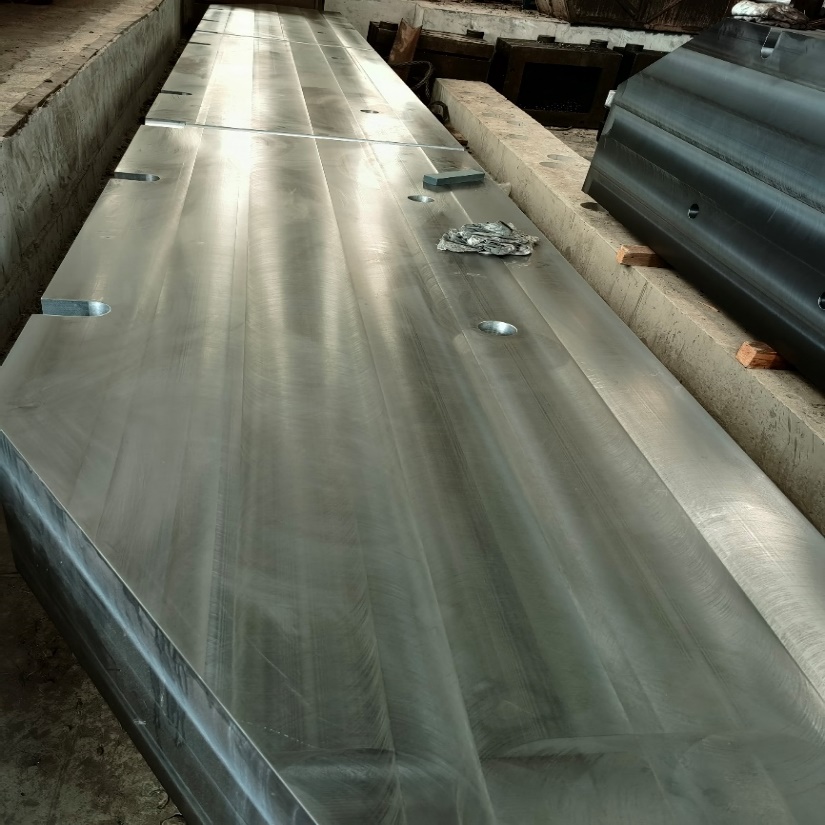 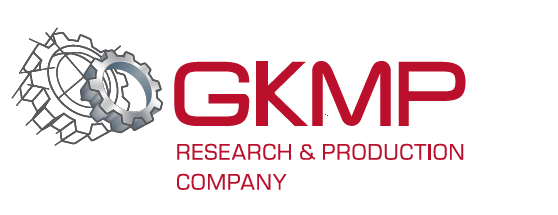 Main magnet details
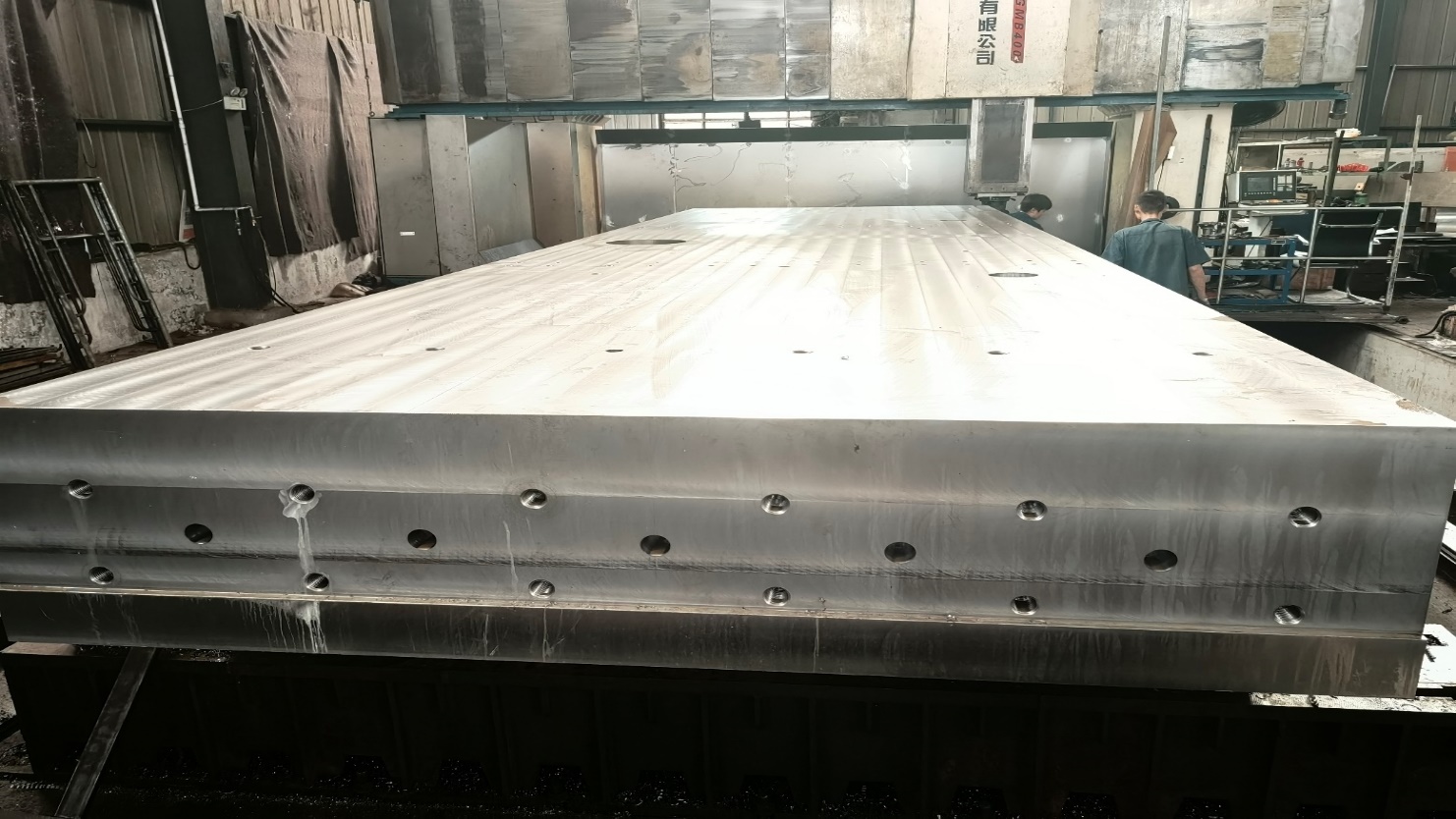 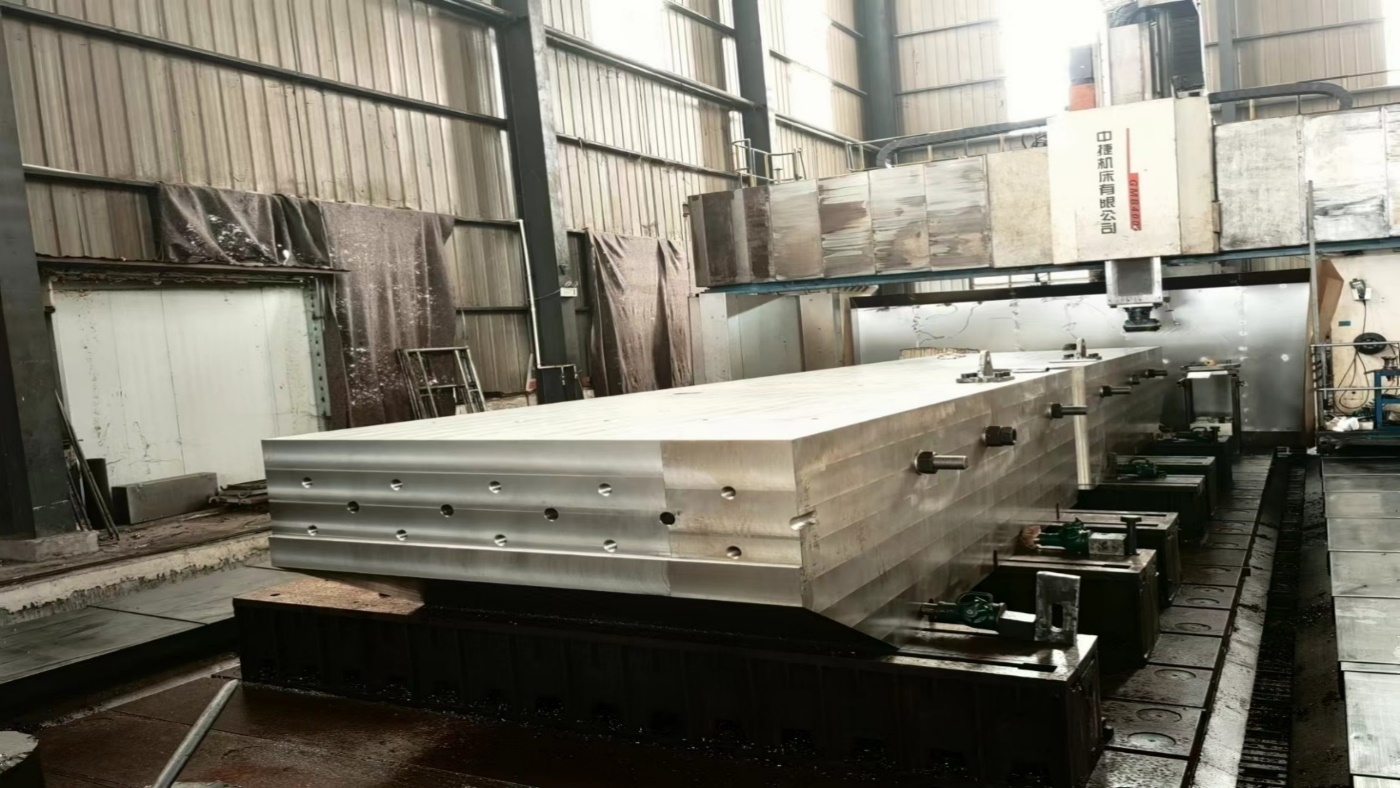 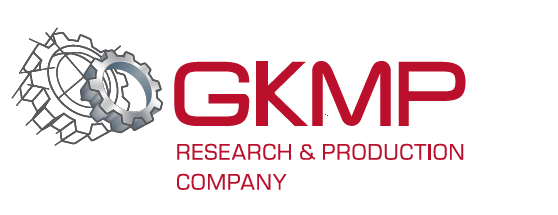 Main magnet details
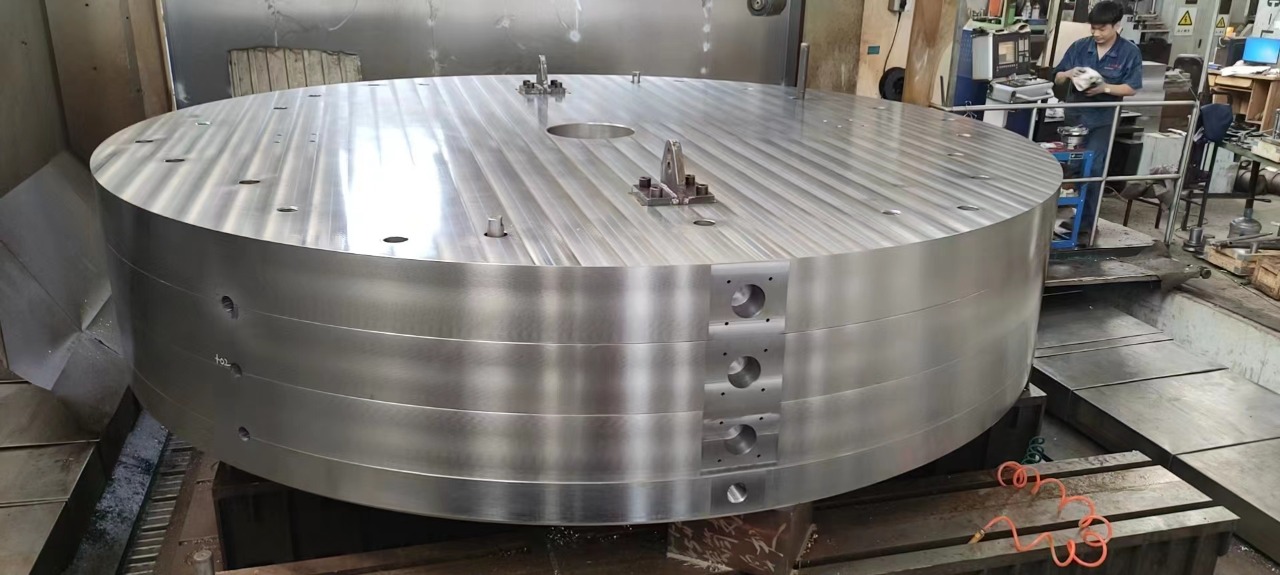 Top half-yoke lifting system
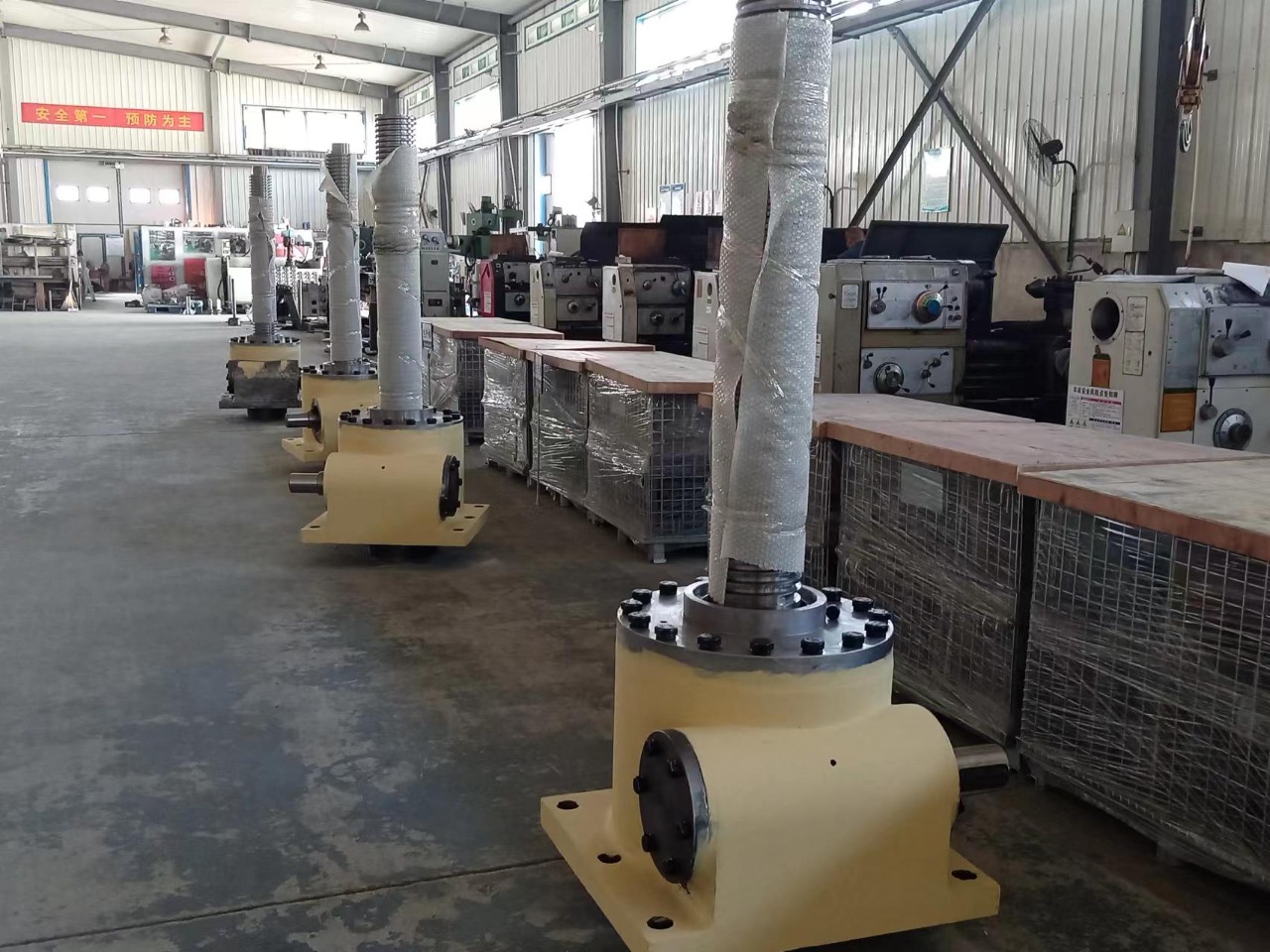 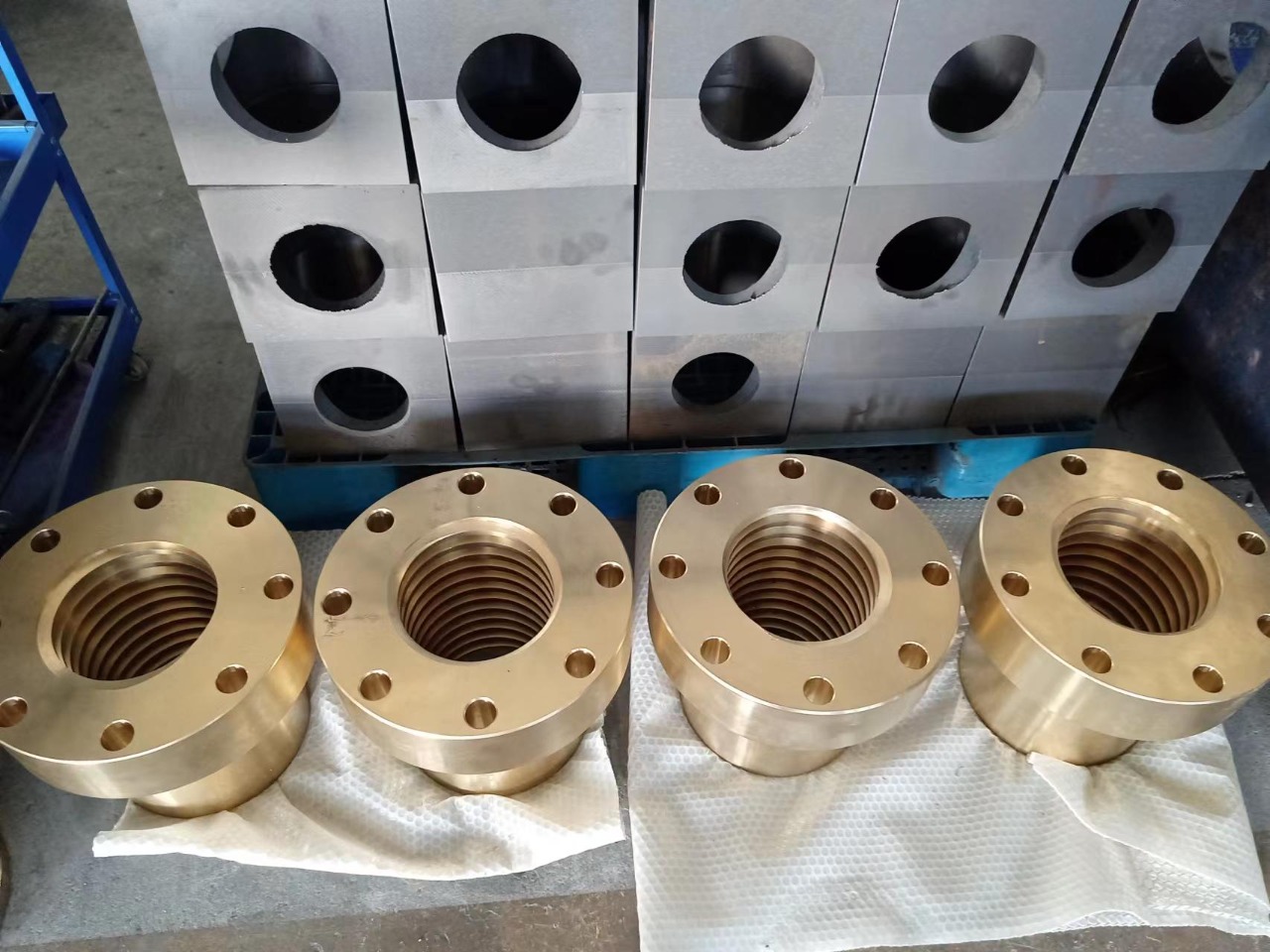 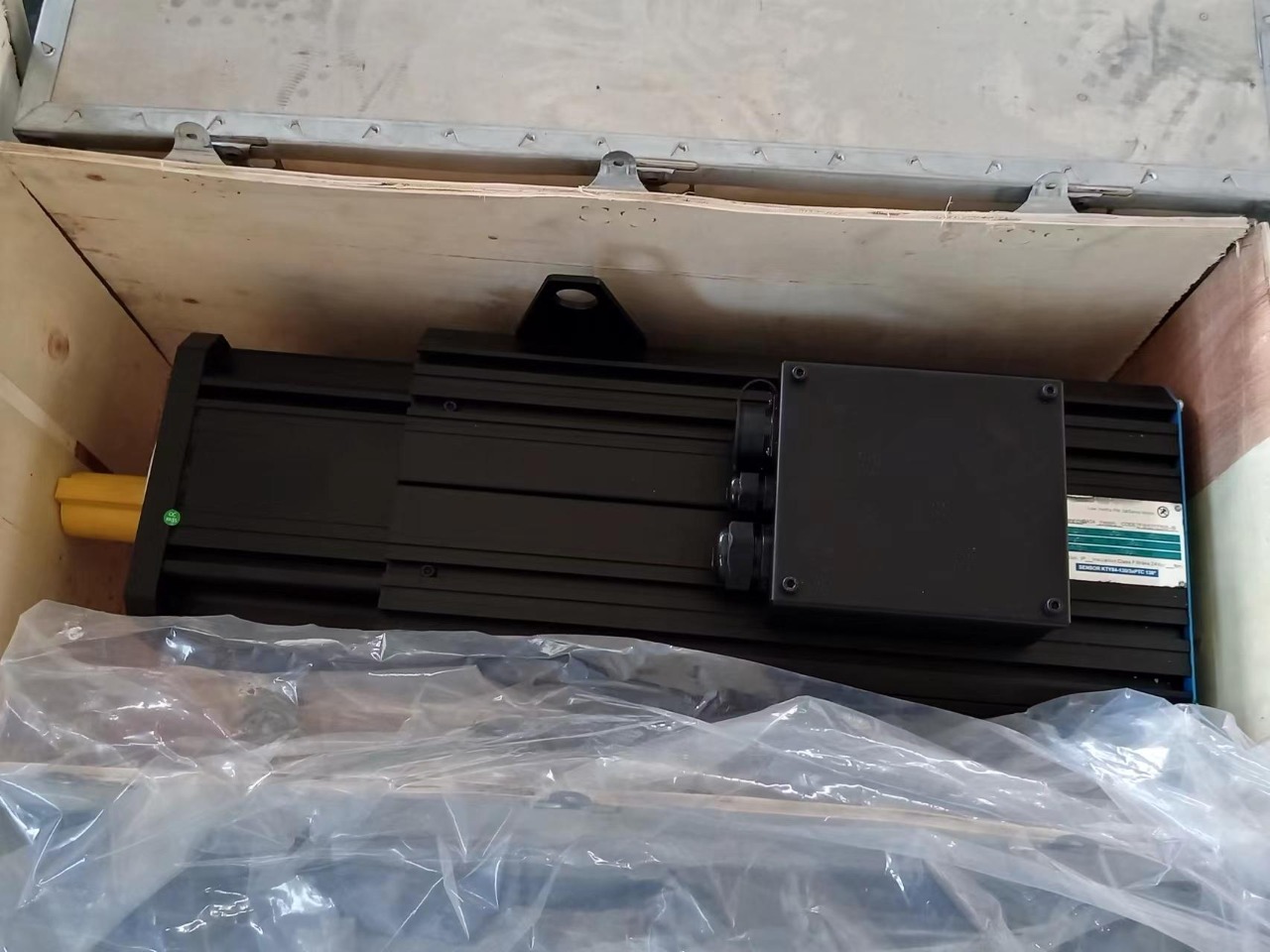 Main coils
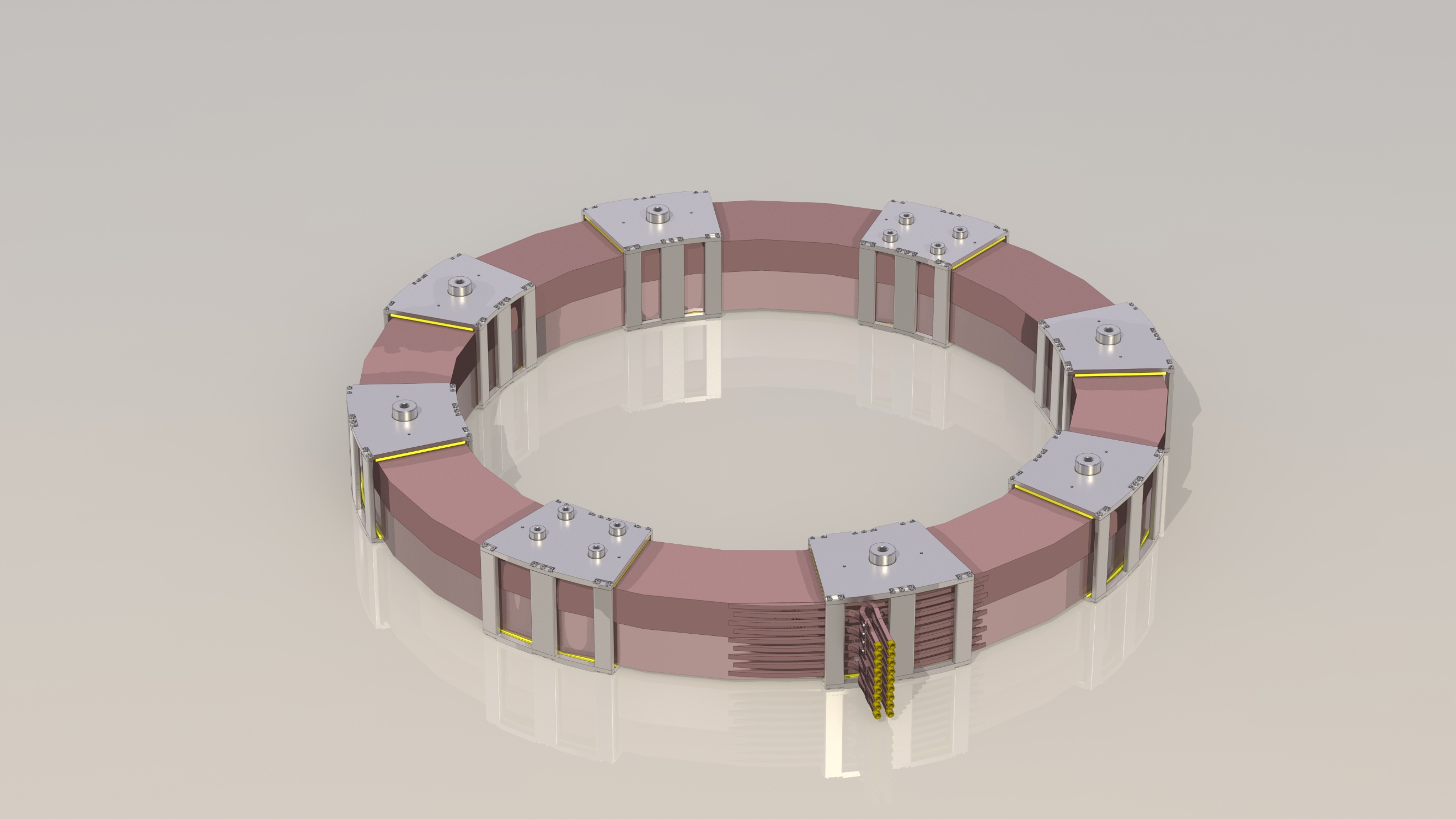 11
Main coils
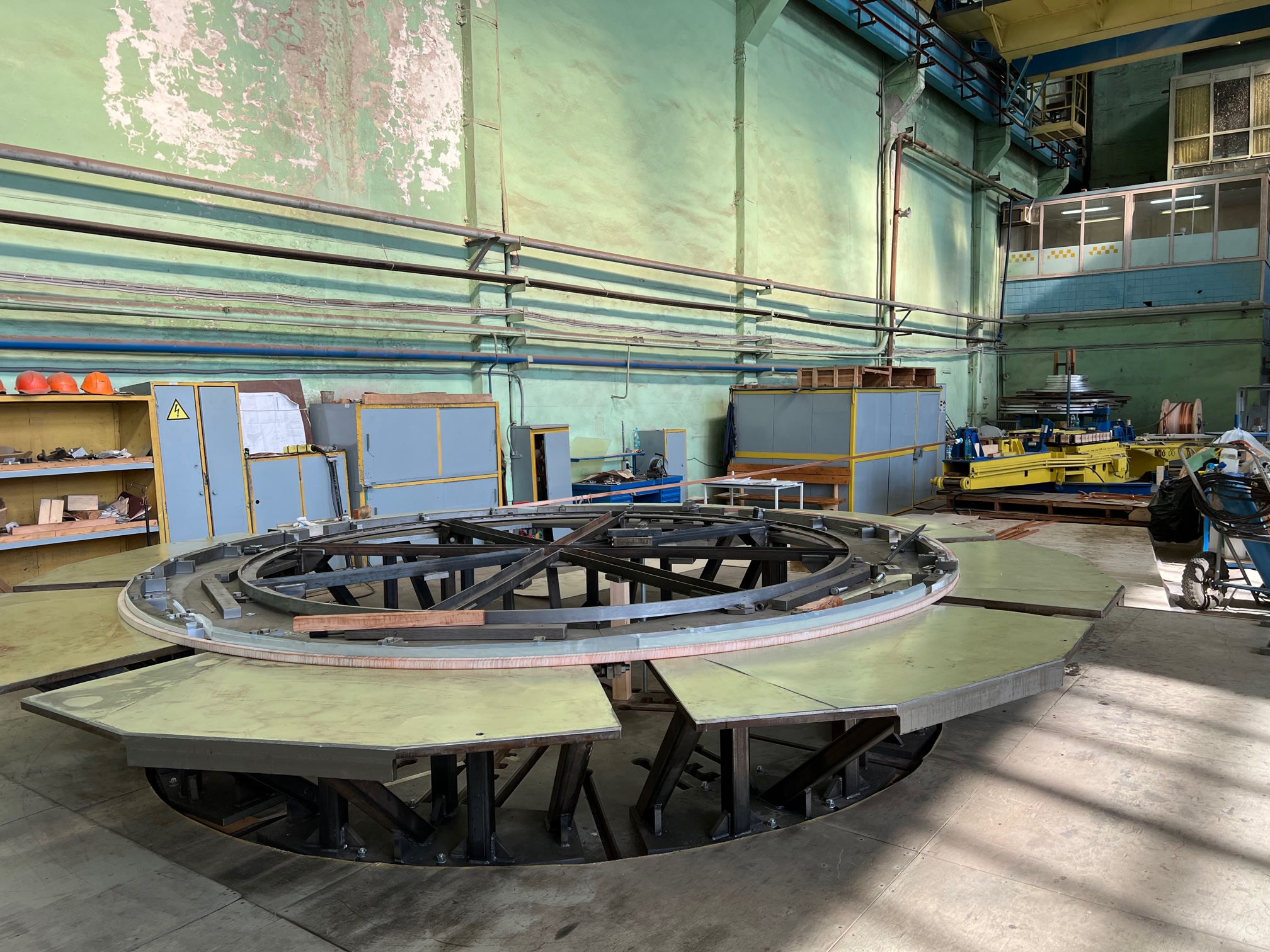 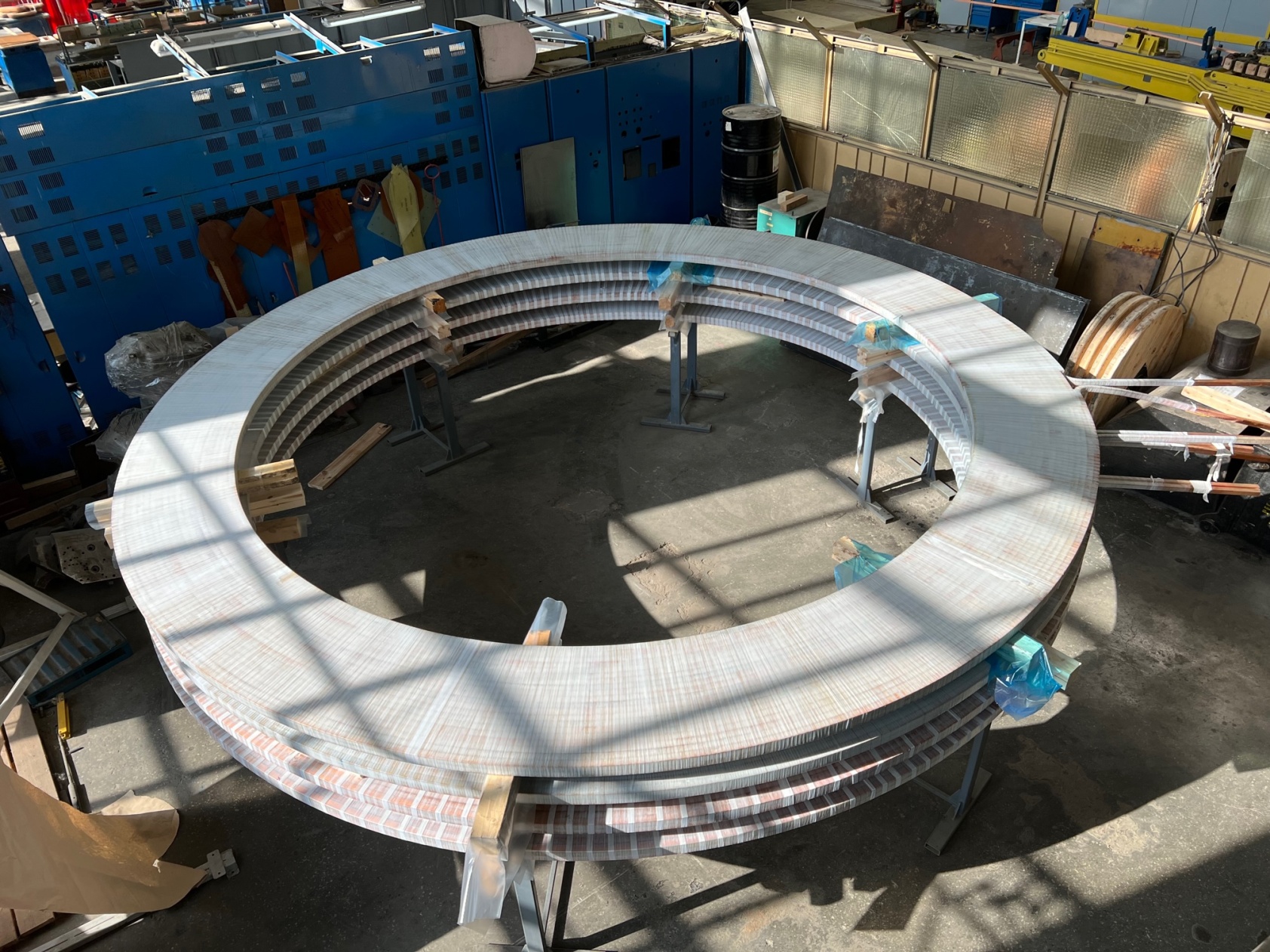 12
Correcting coils
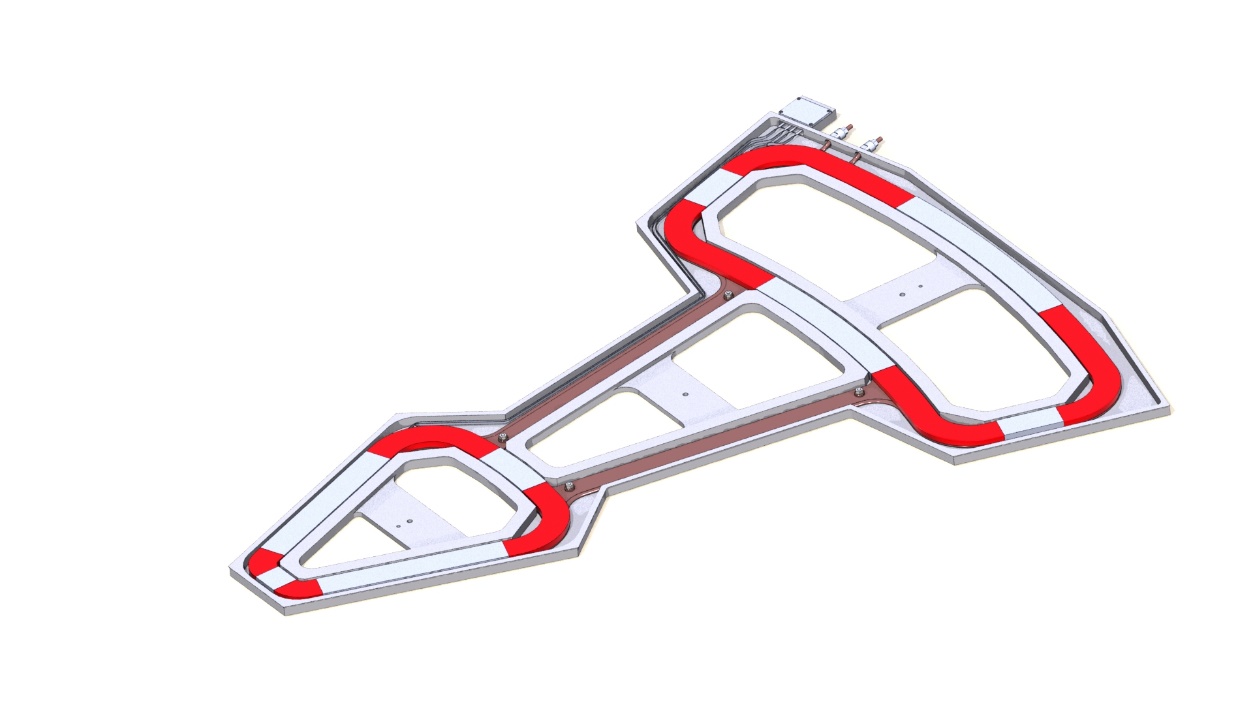 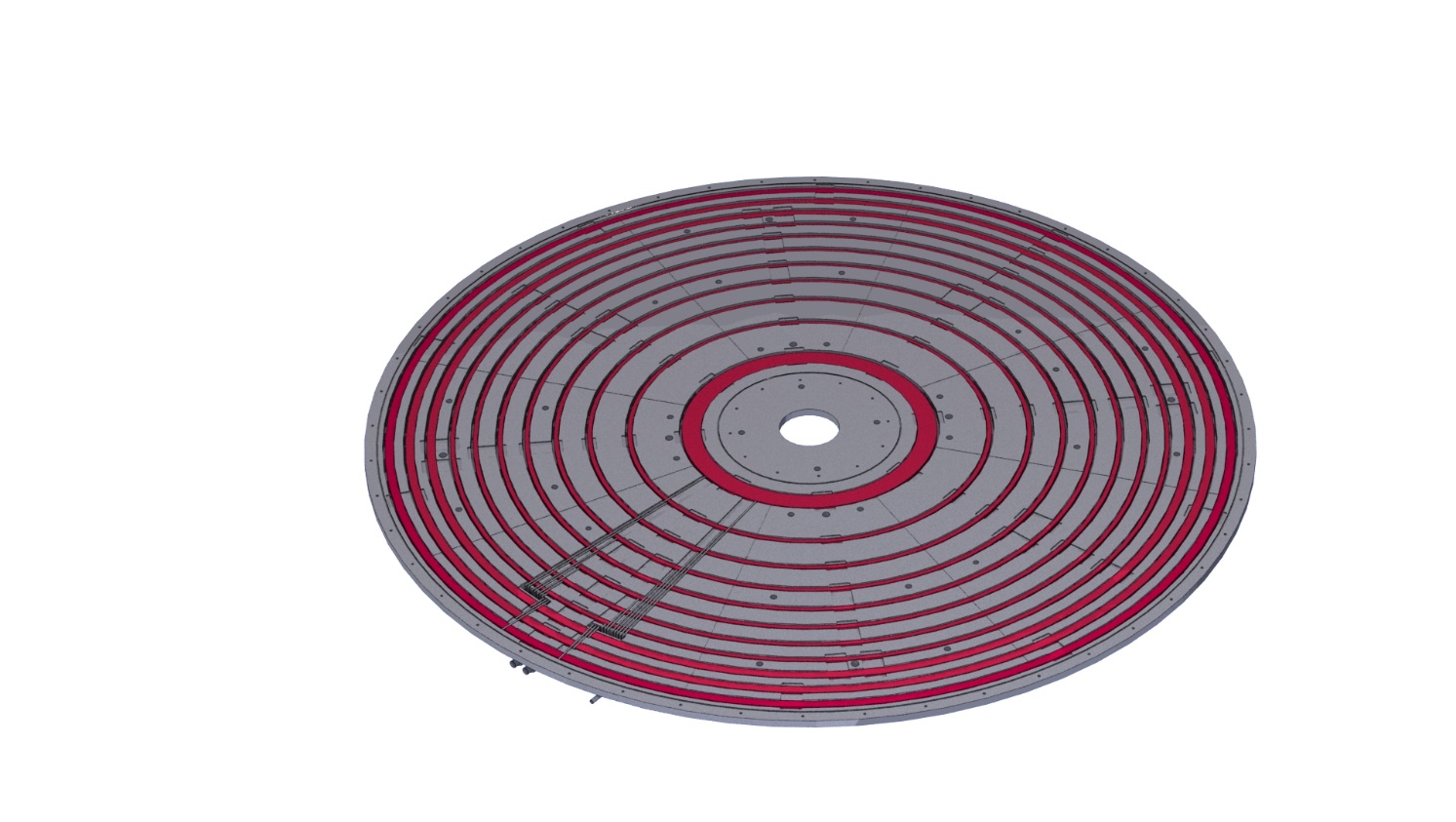 13
Vacuum chamber
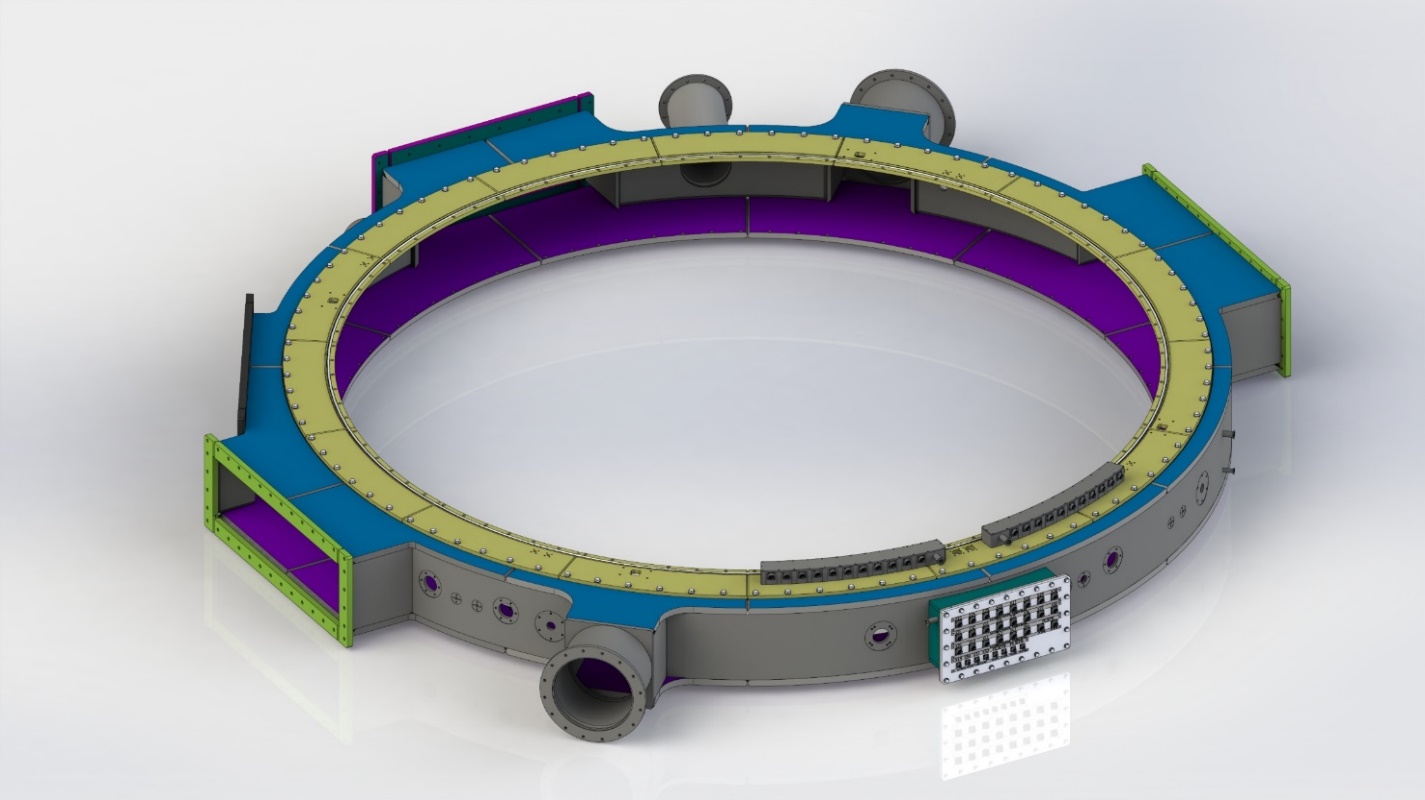 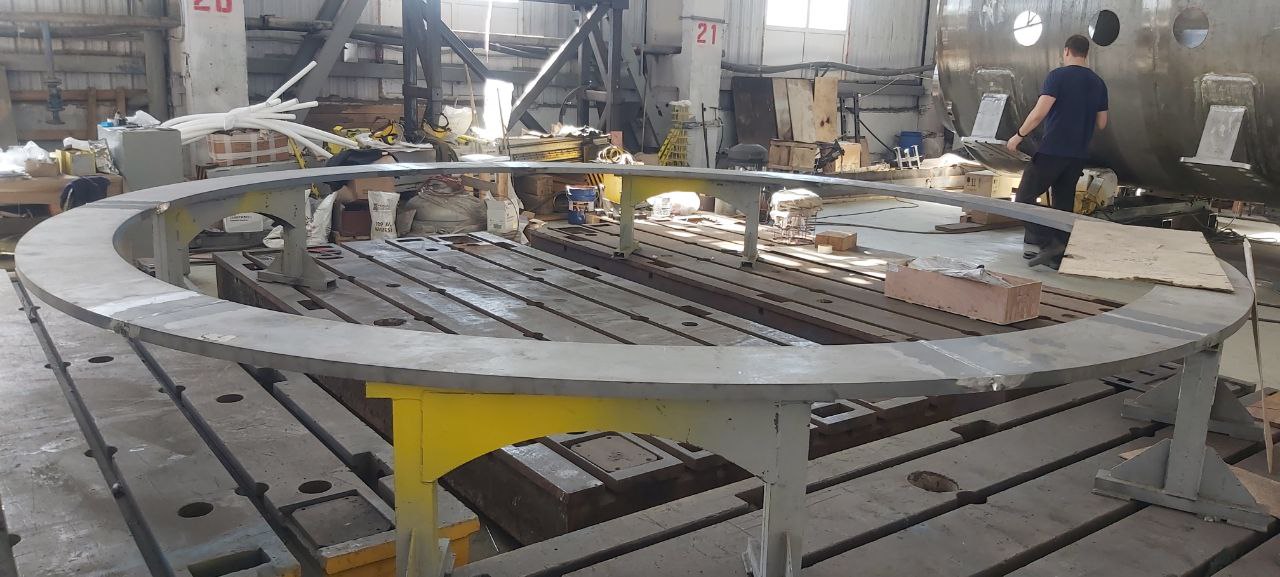 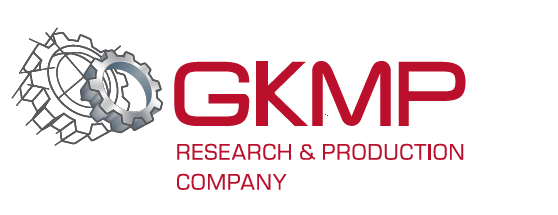 14
Resonance system
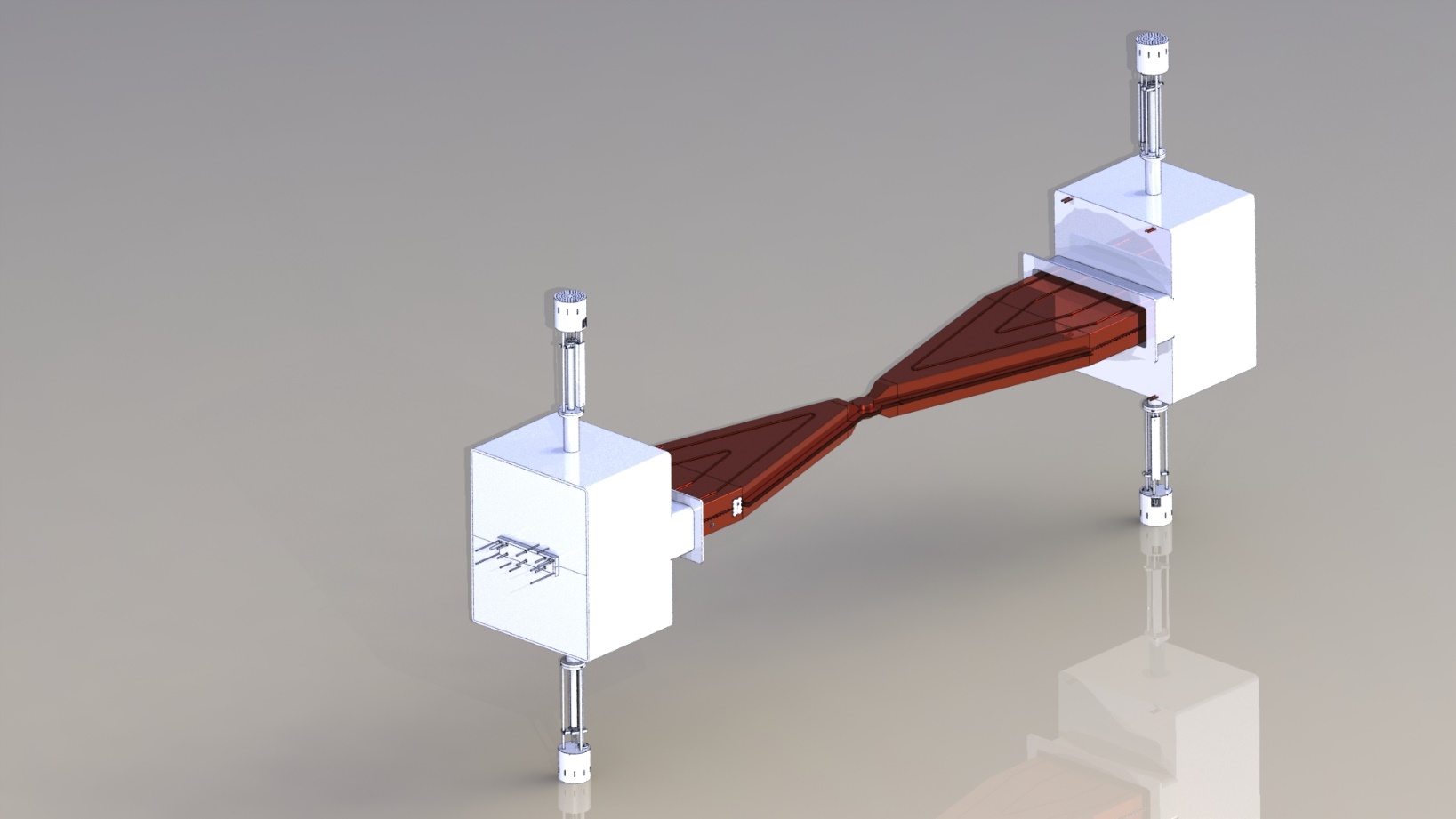 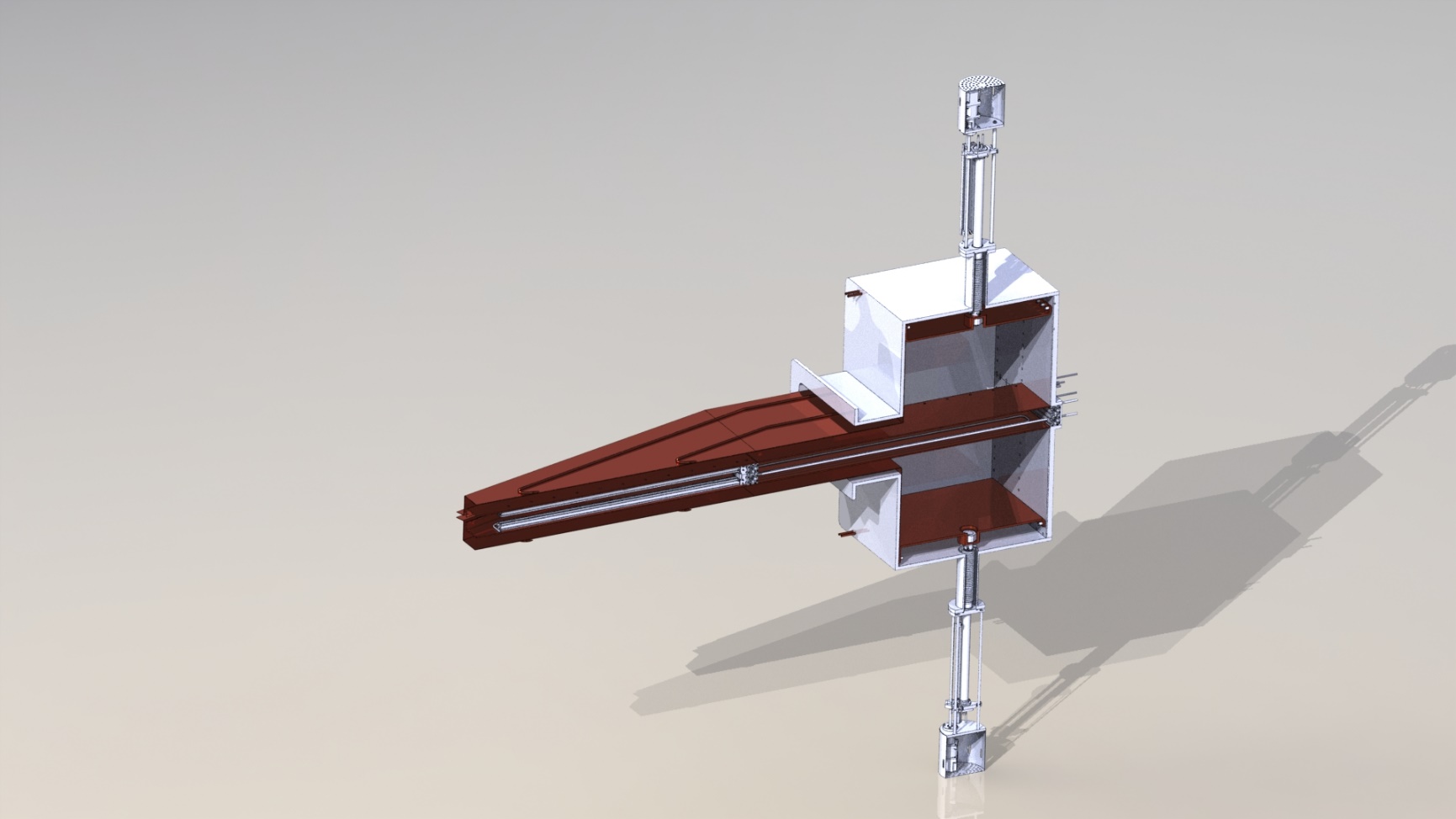 15
Resonance system
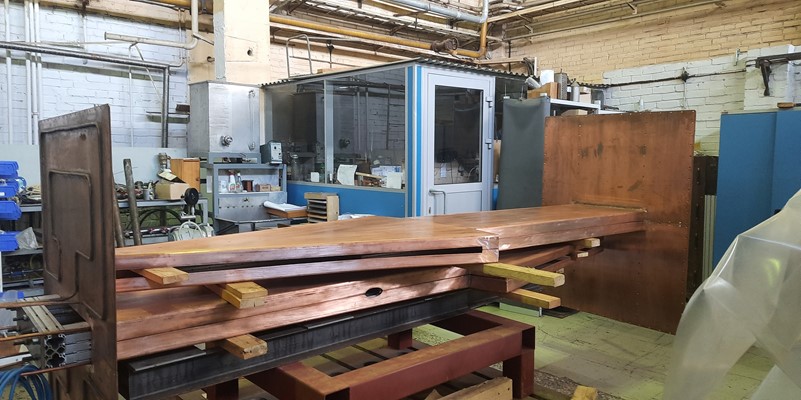 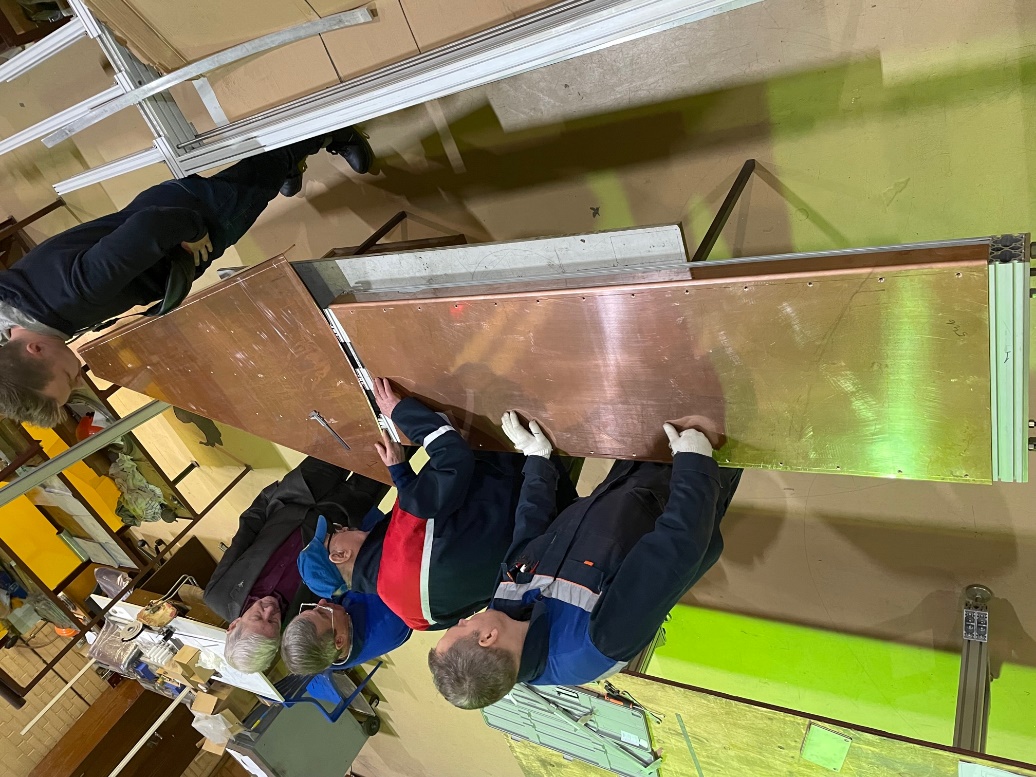 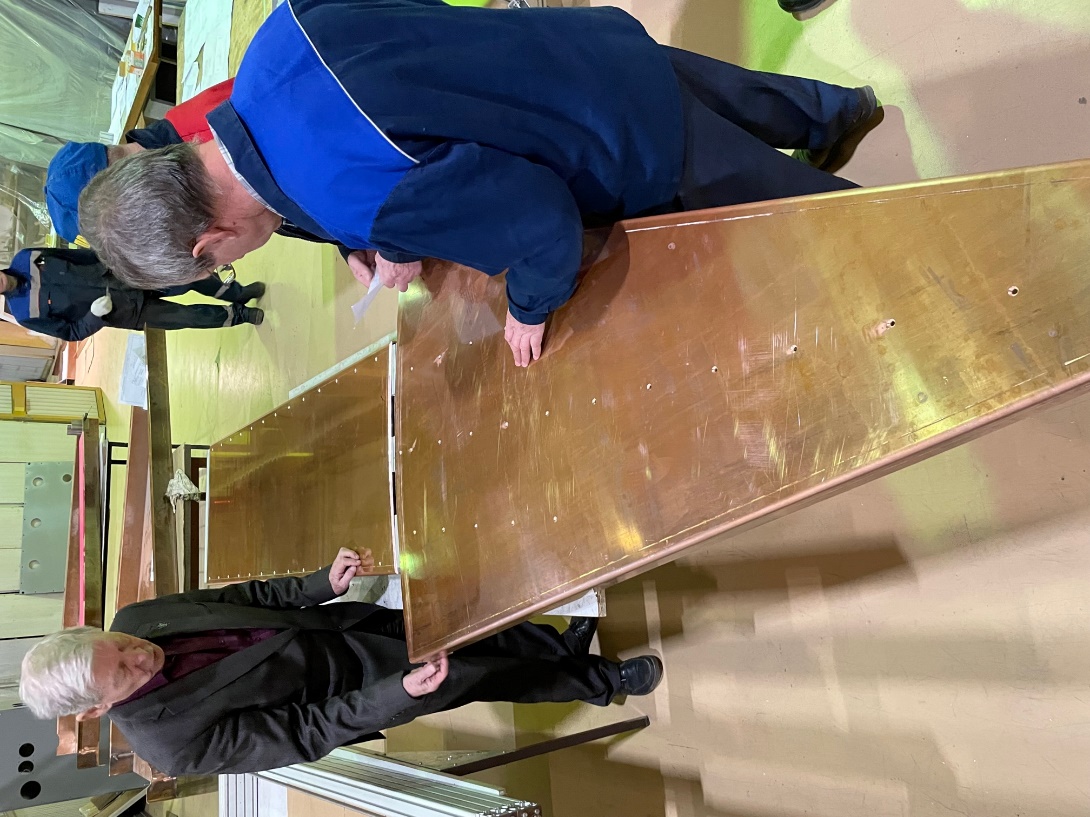 16
Resonance system
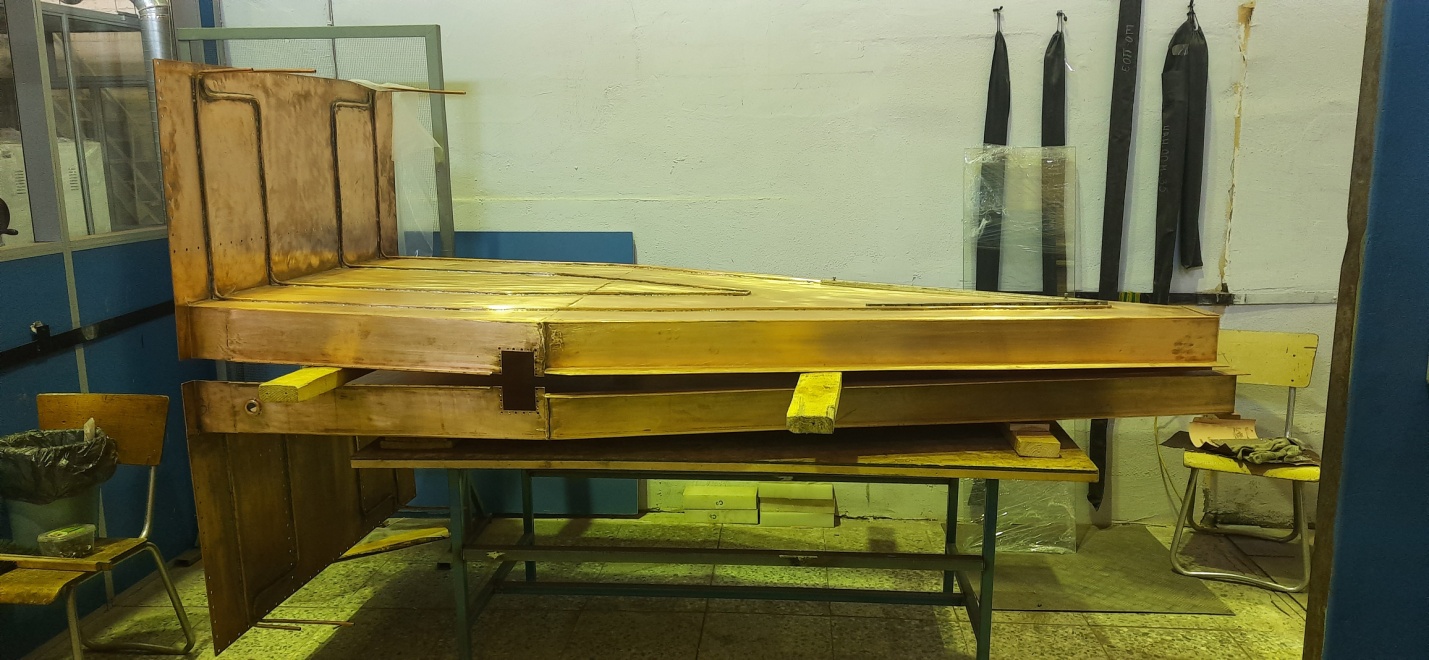 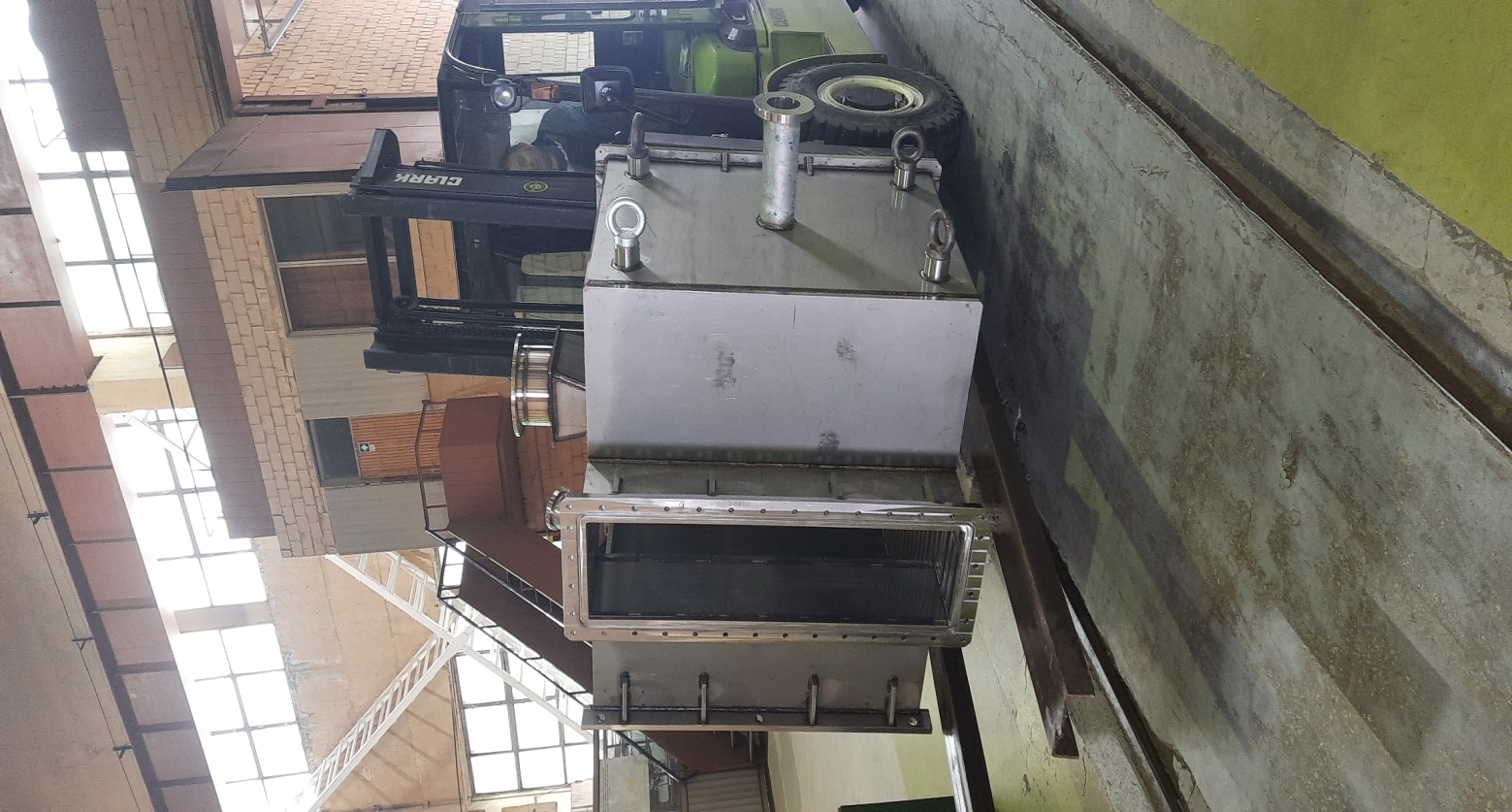 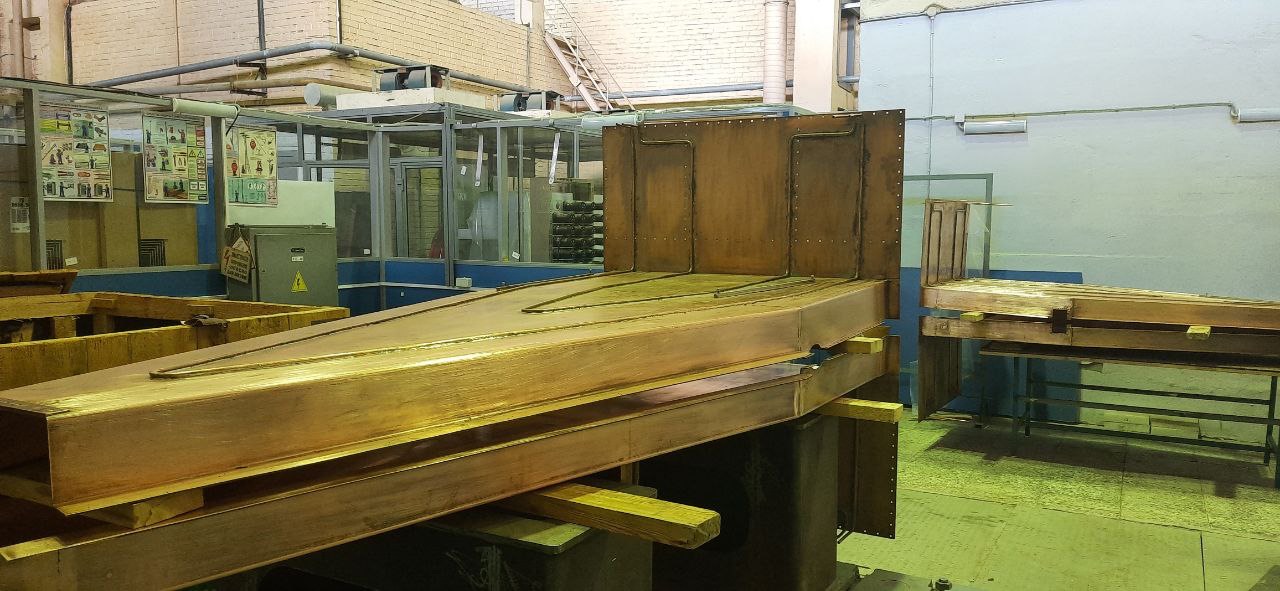 17
Resonance system
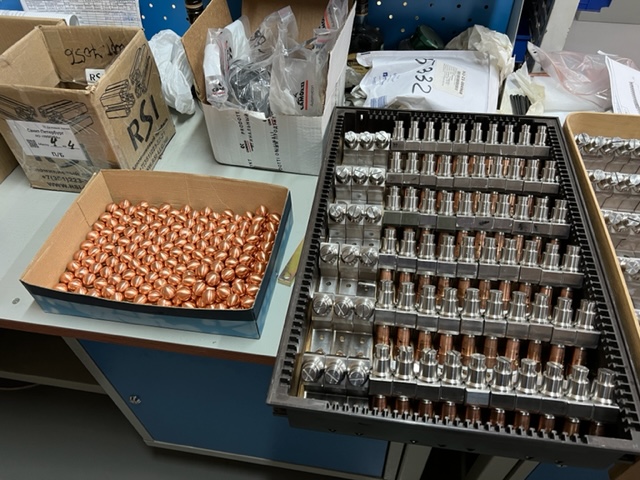 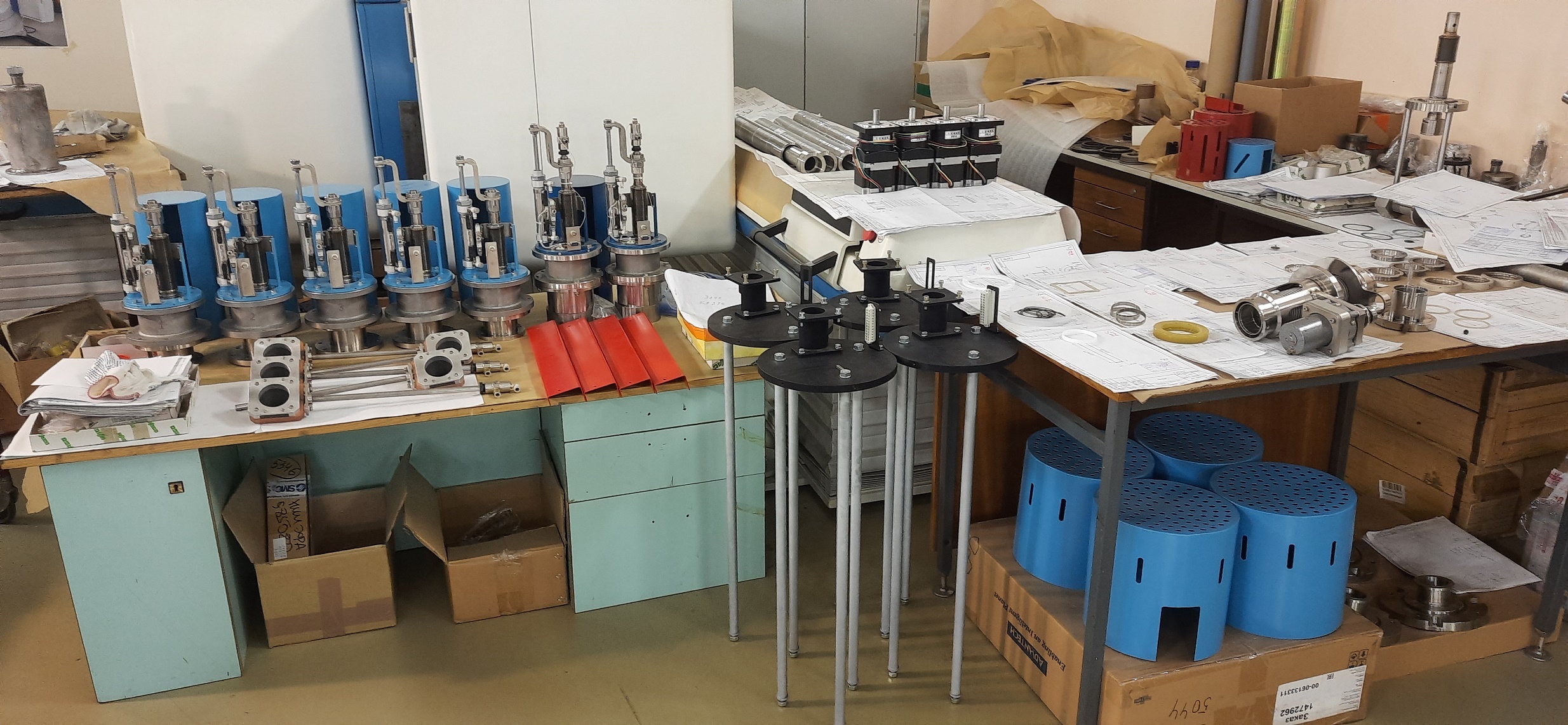 18
Vacuum chamber equipment
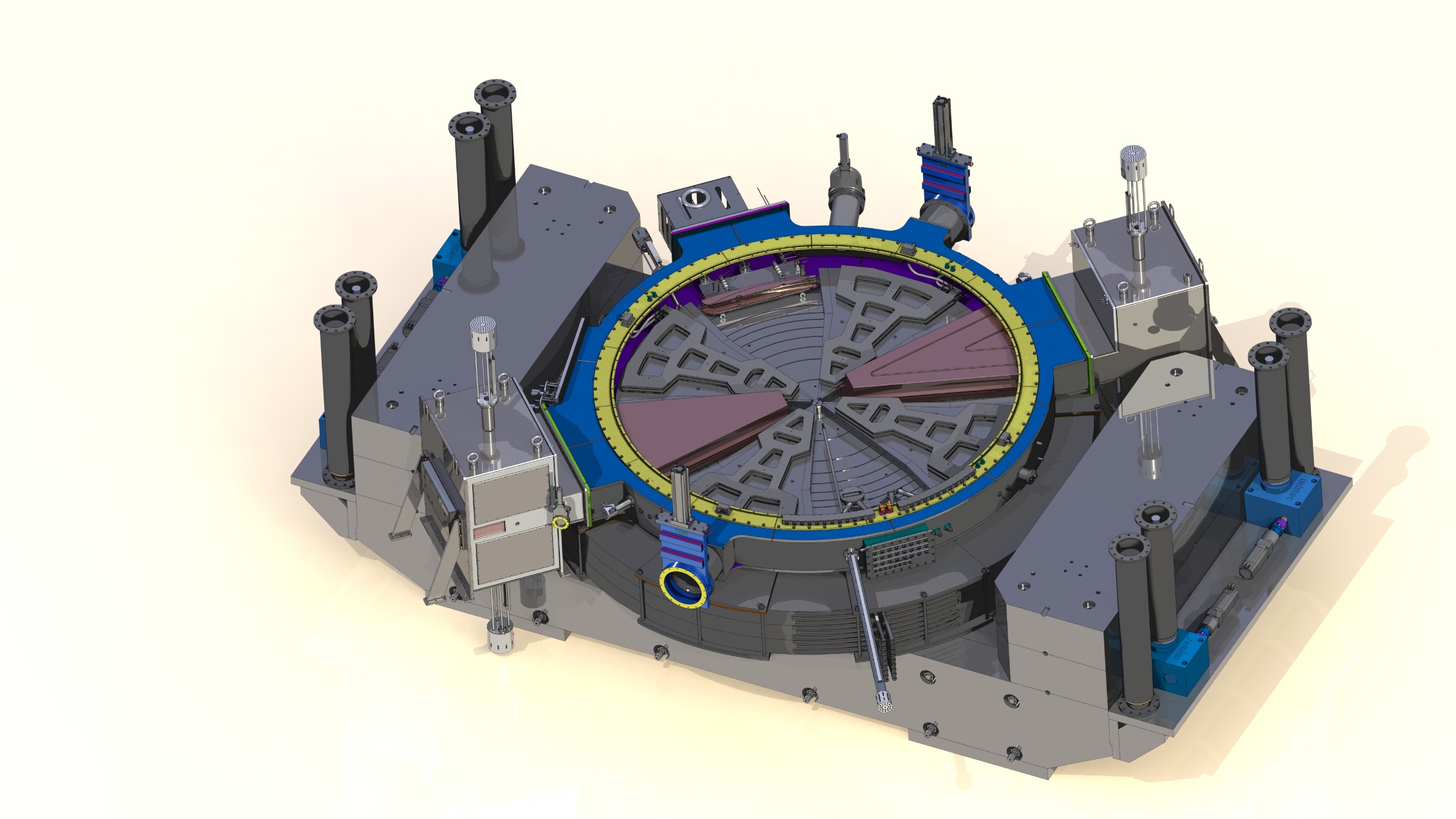 19
Vacuum chamber equipment
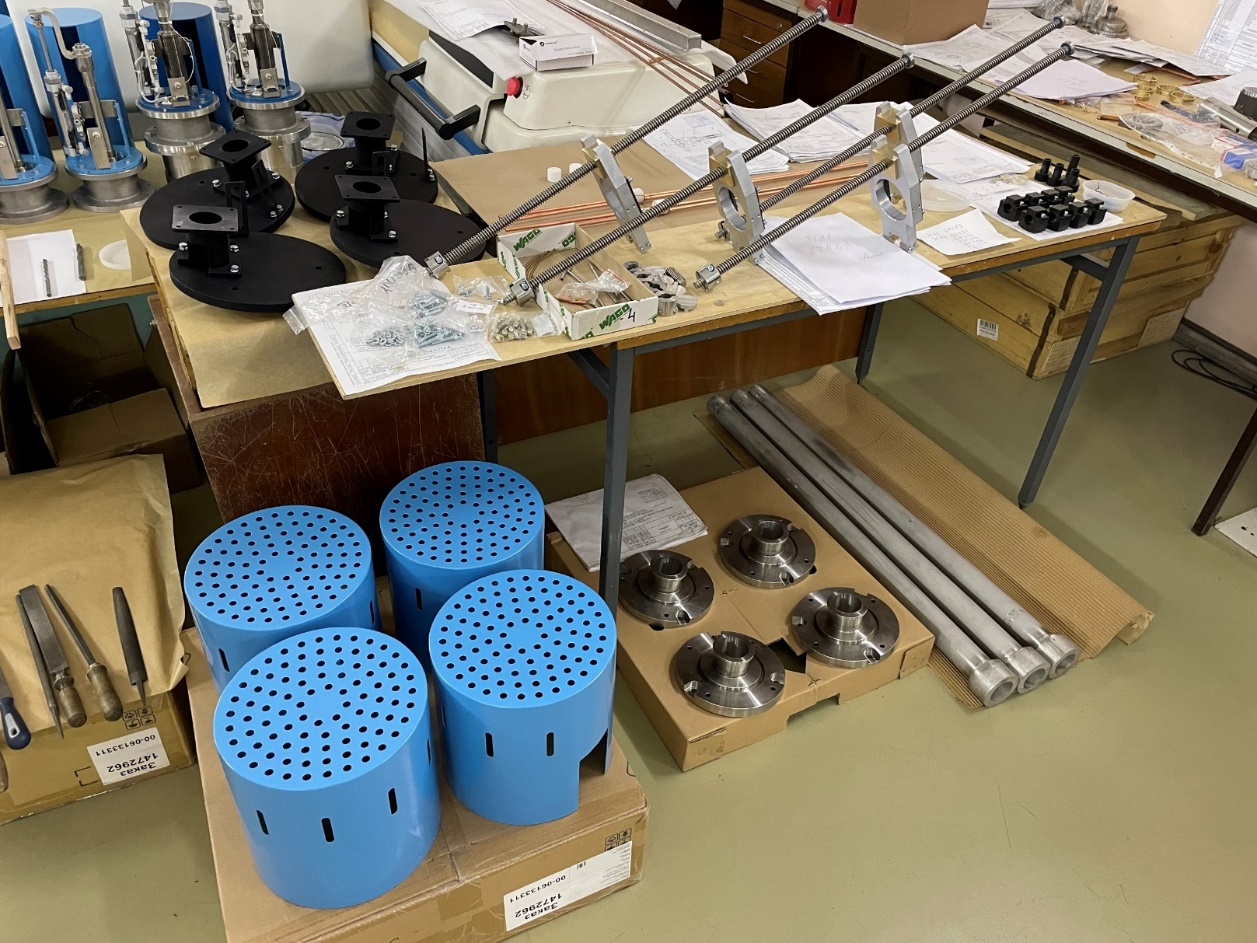 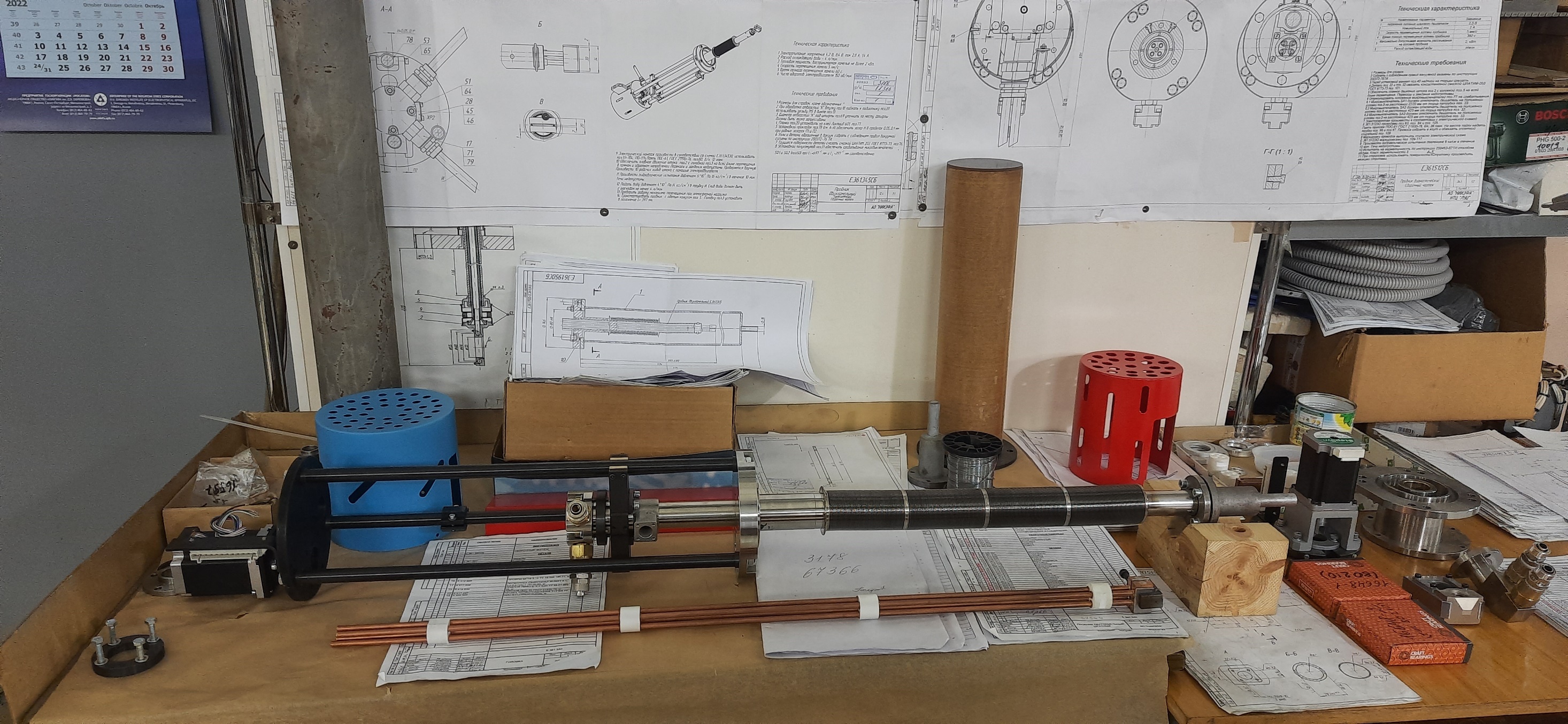 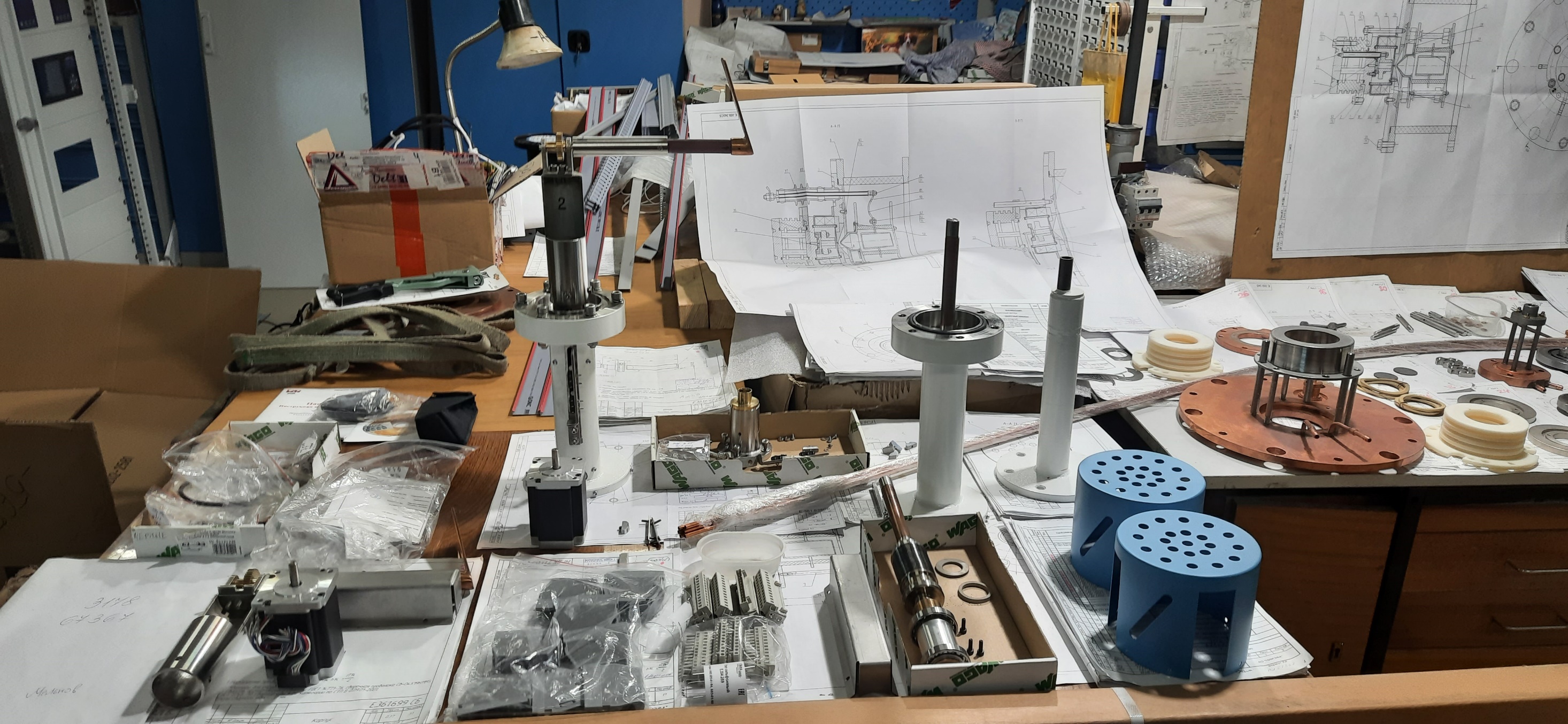 20
Injection system
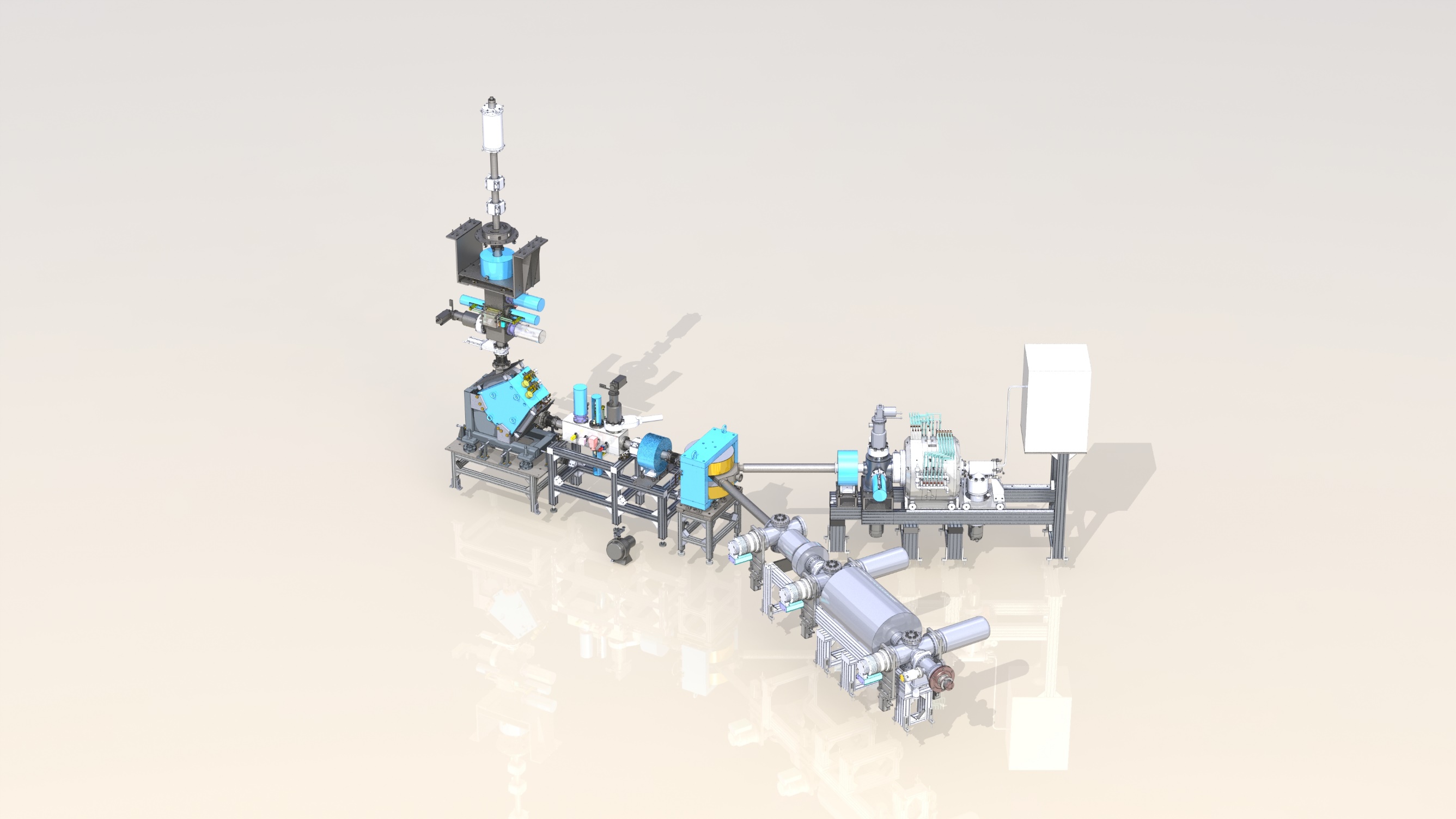 21
ECR ion source
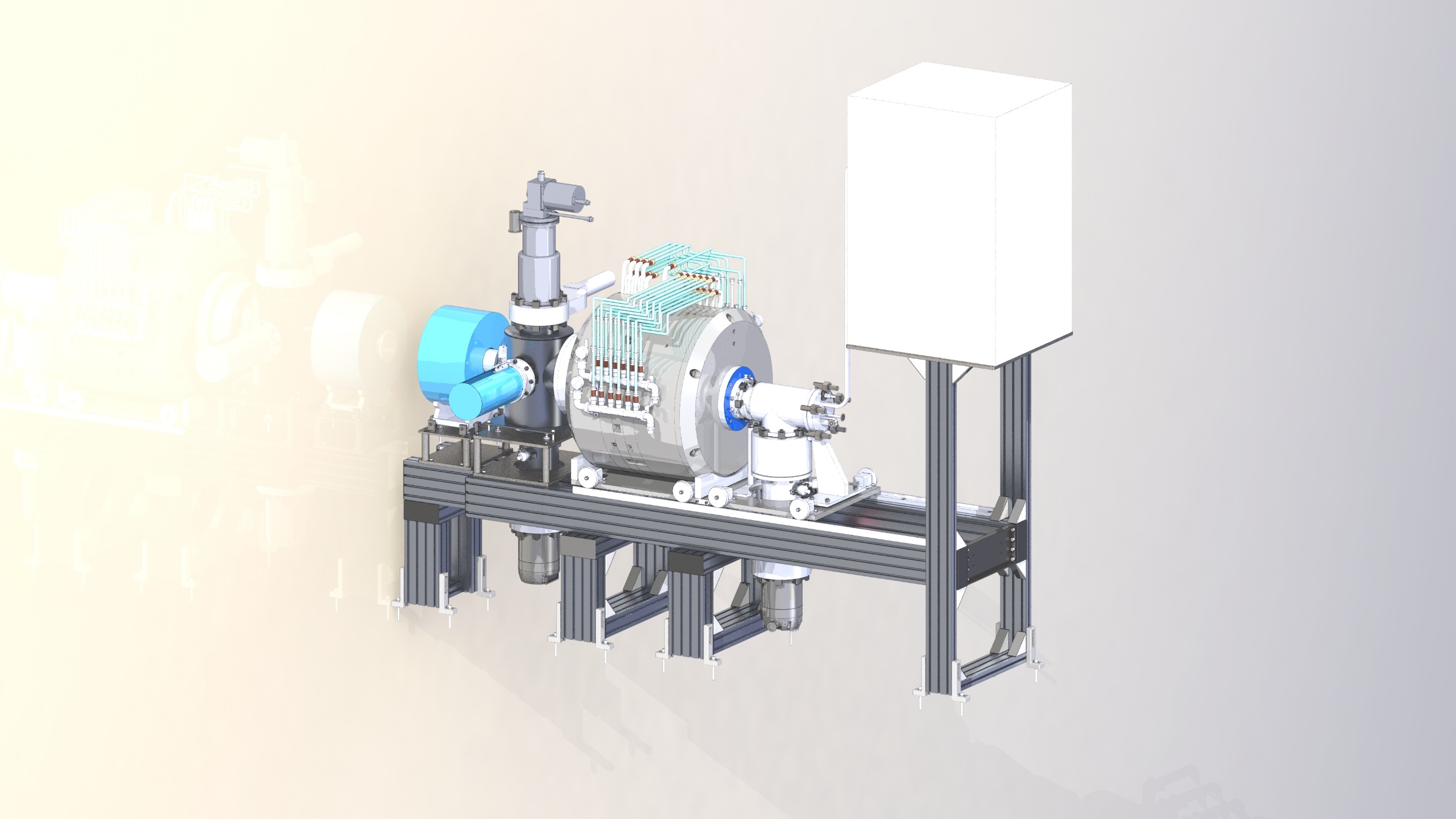 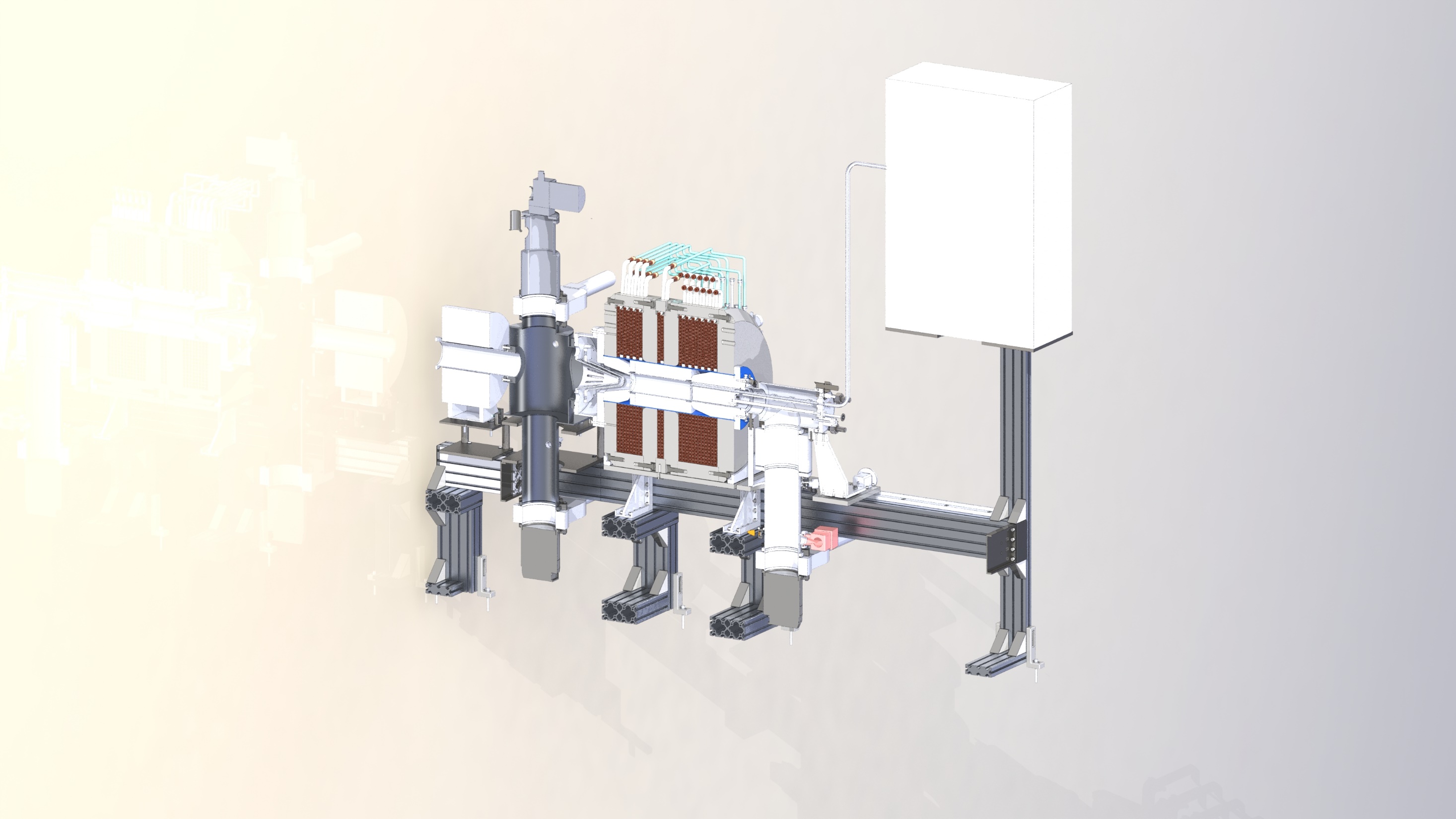 22
EBBIS ion source
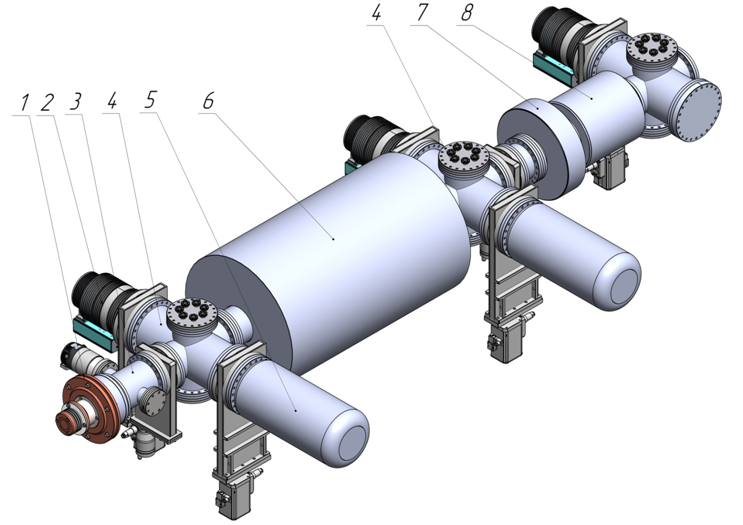 1 — Ion source
2 — Turbopump
3 — Electron gun chamber
4 — Vacuum pumping chamber
5 — Cryopump
6 — Solenoid
7 — Magnet Lens
8 — Electron collector
23
Injection system
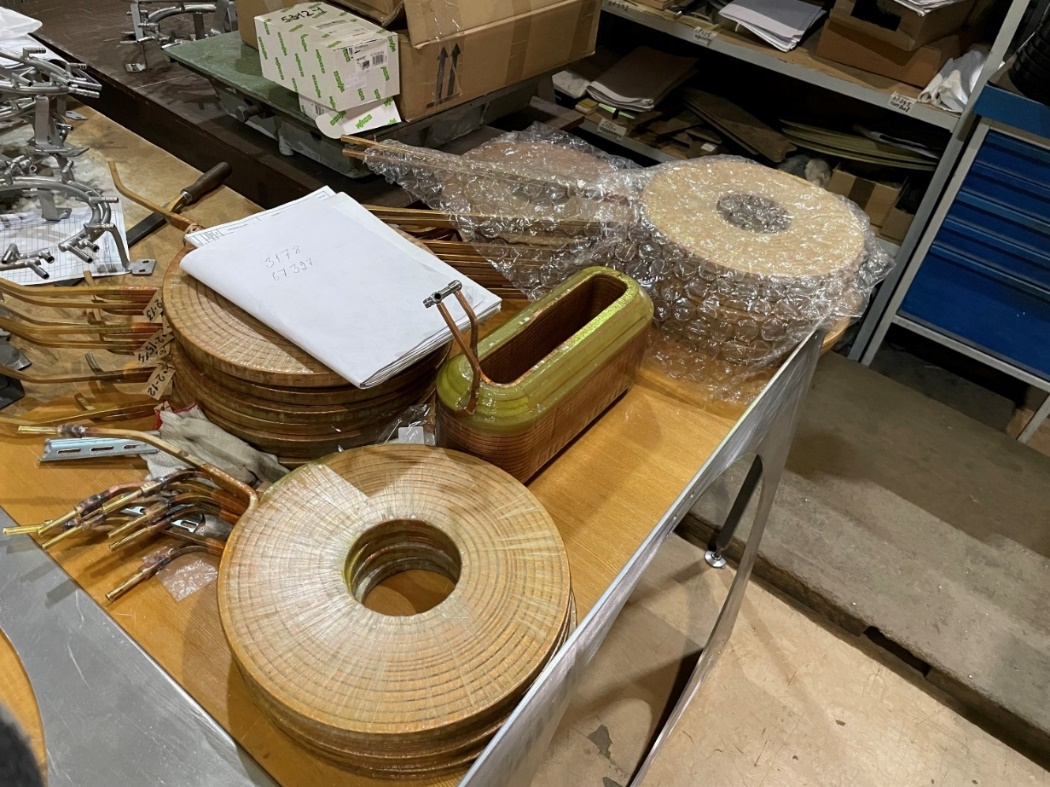 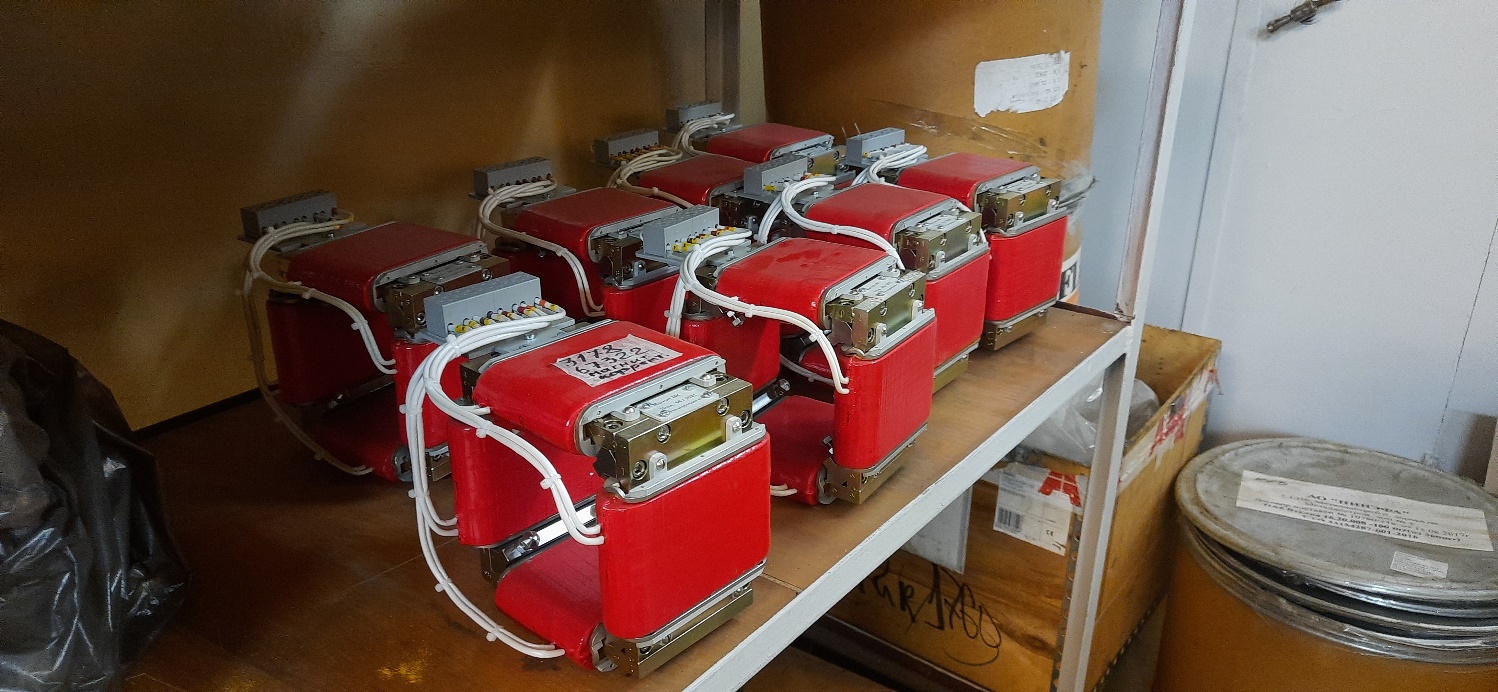 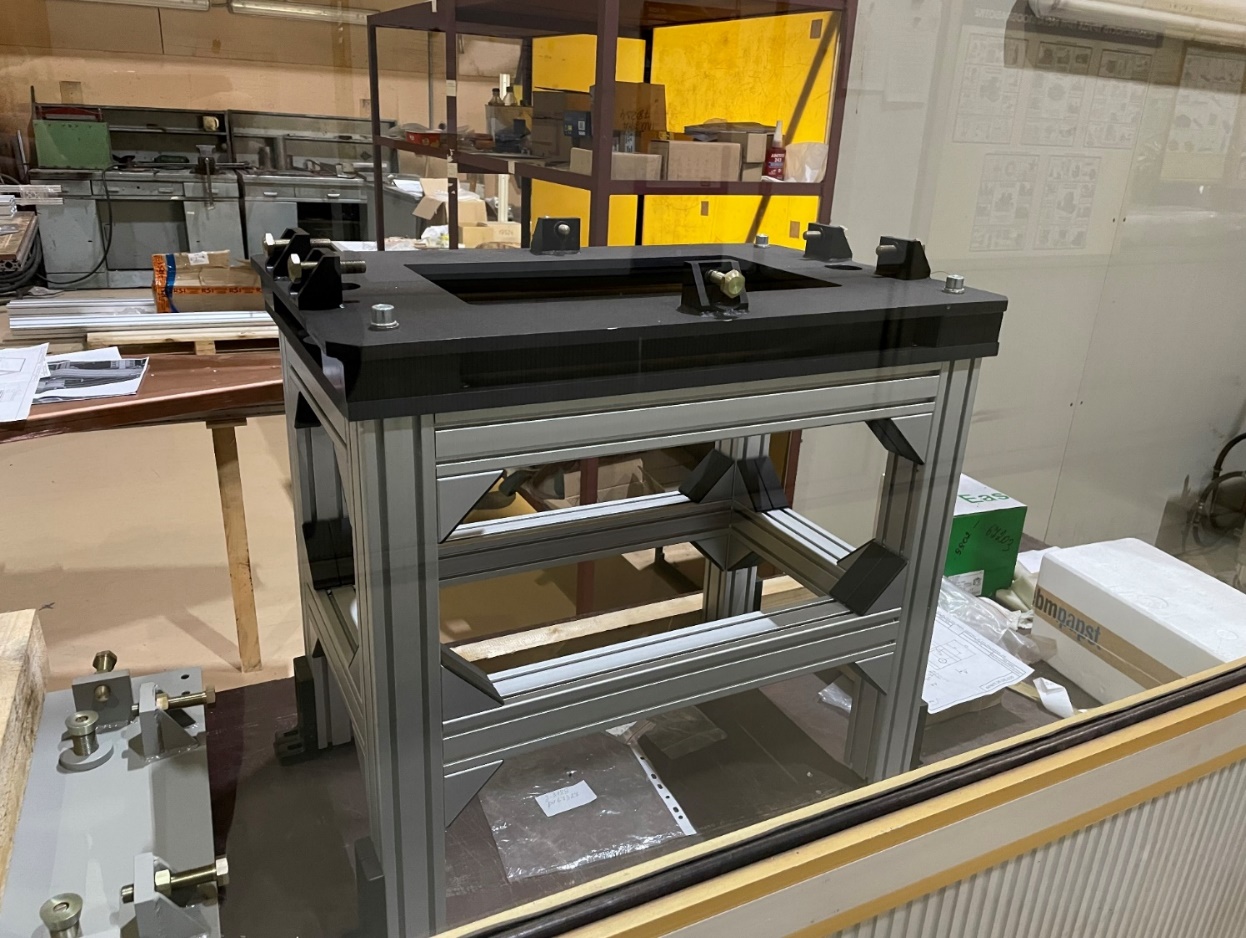 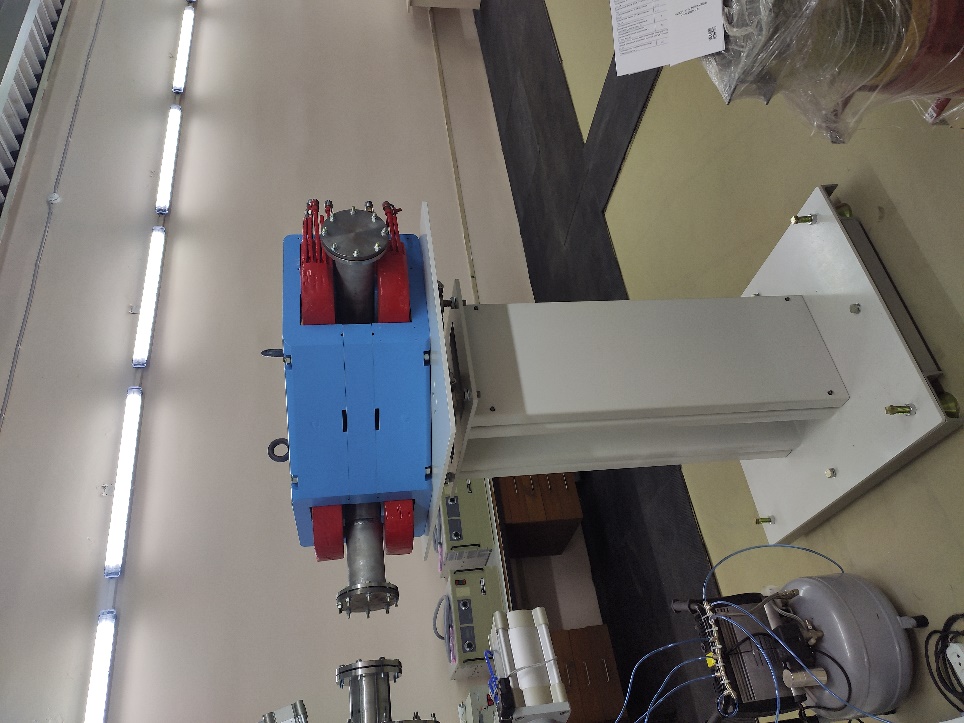 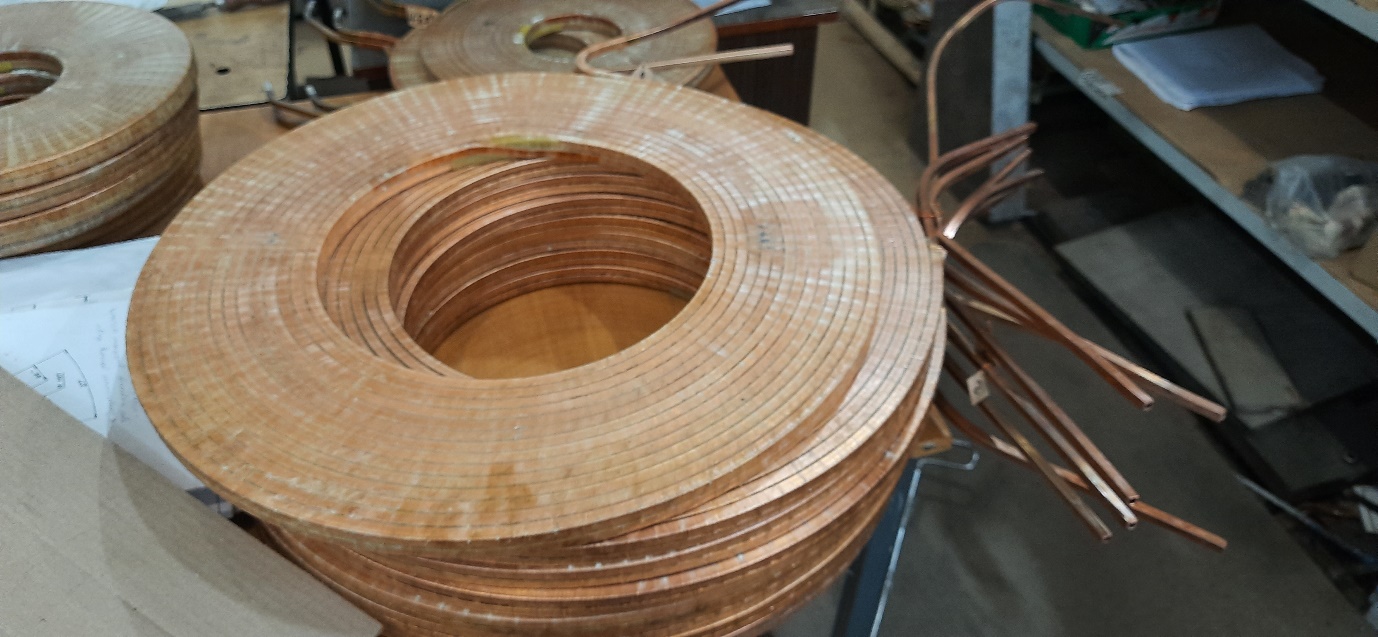 24
Injection system
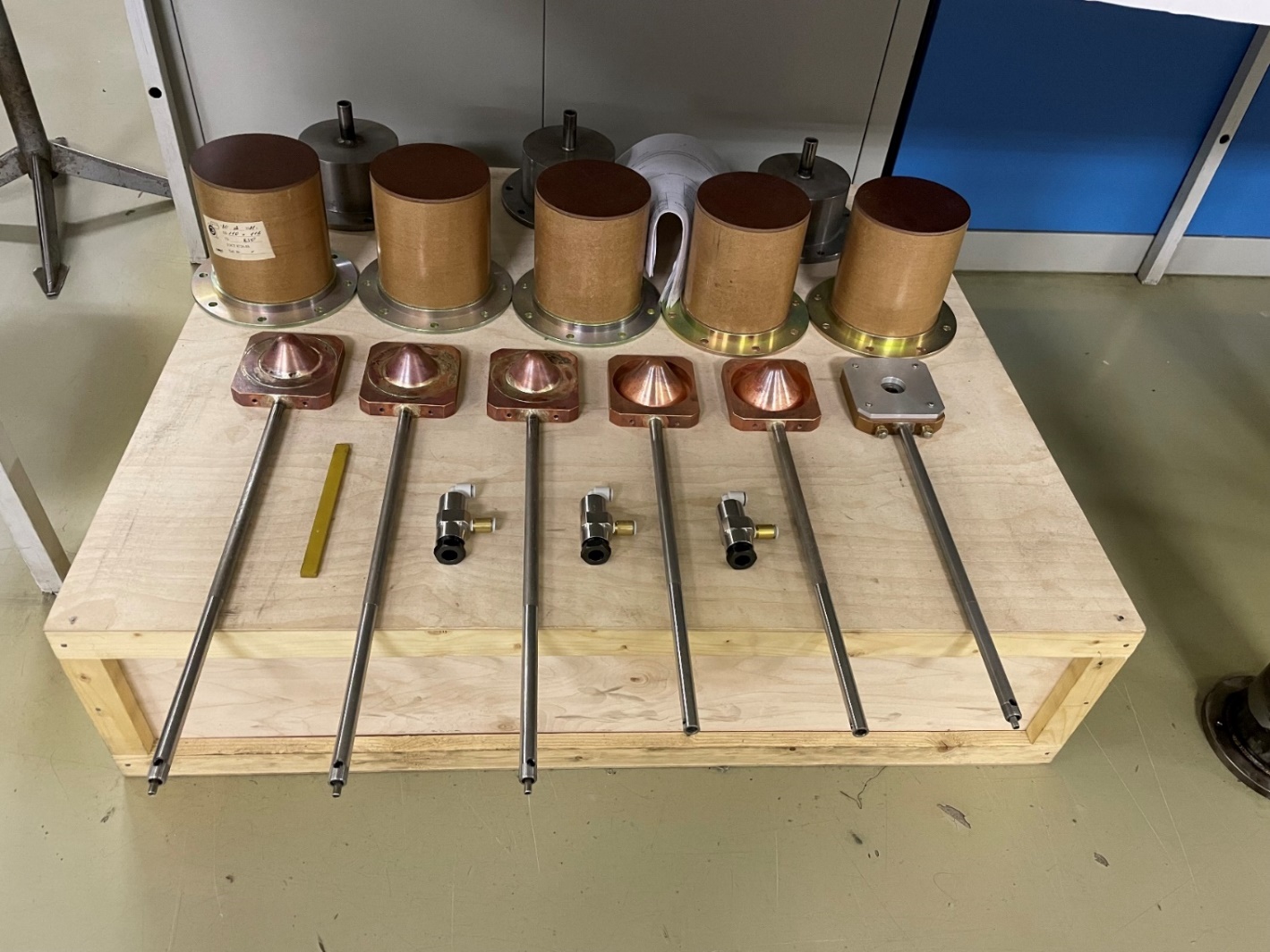 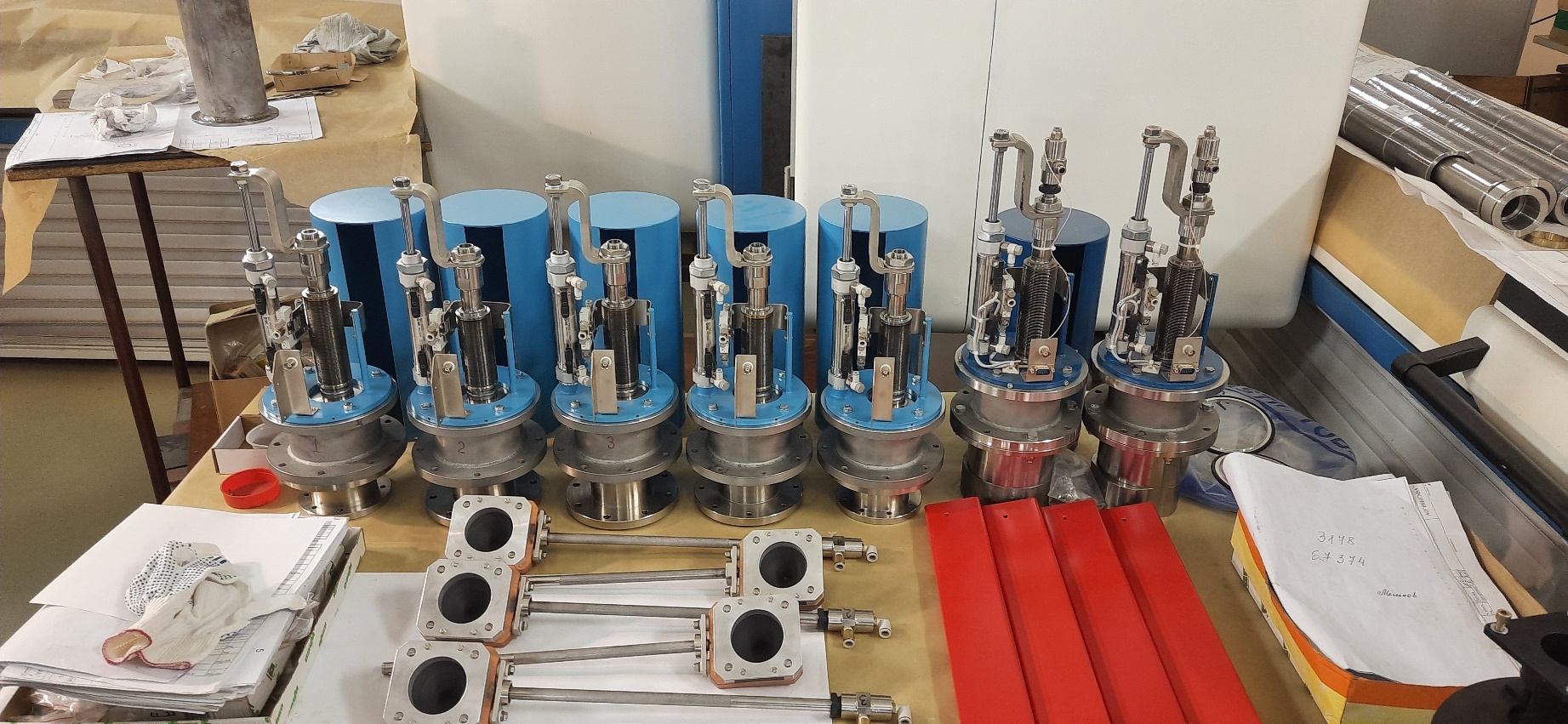 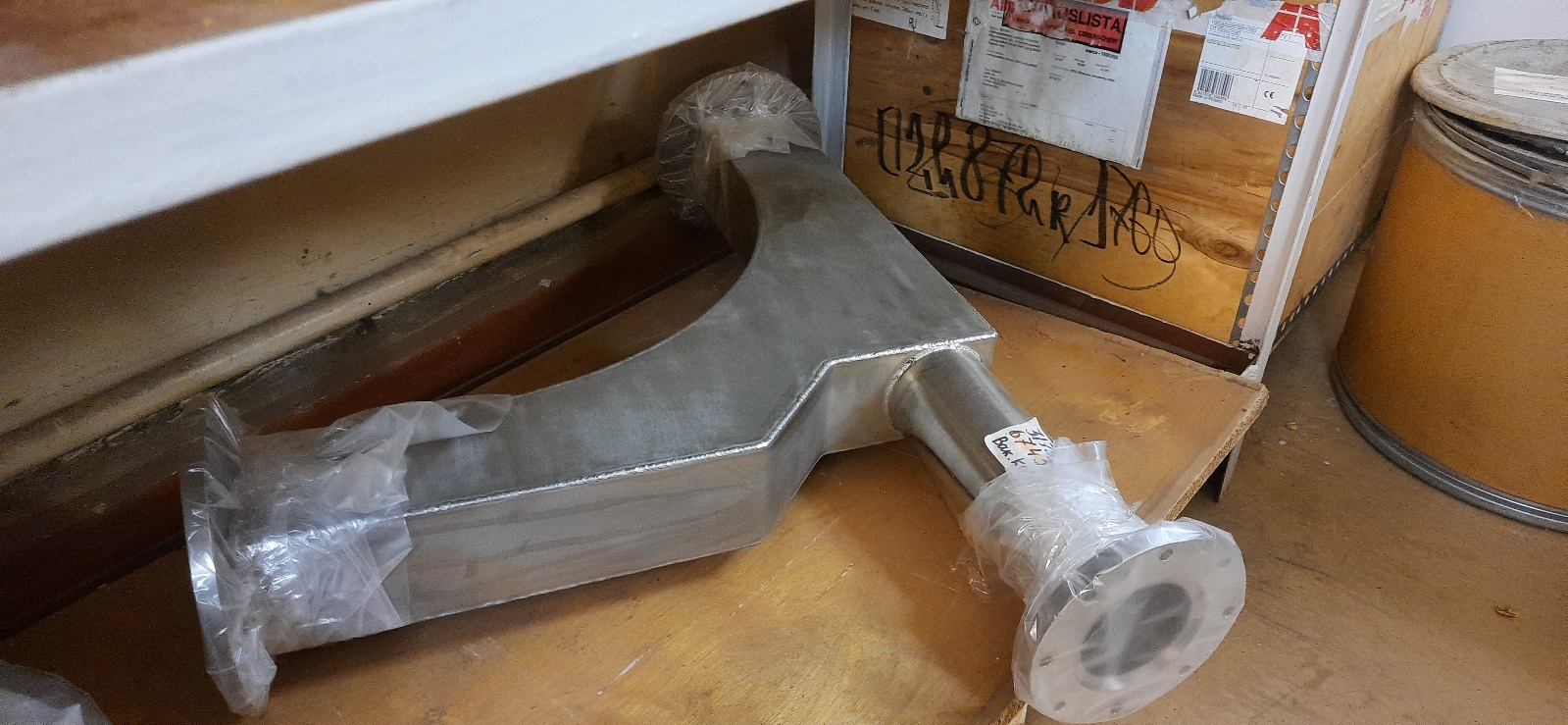 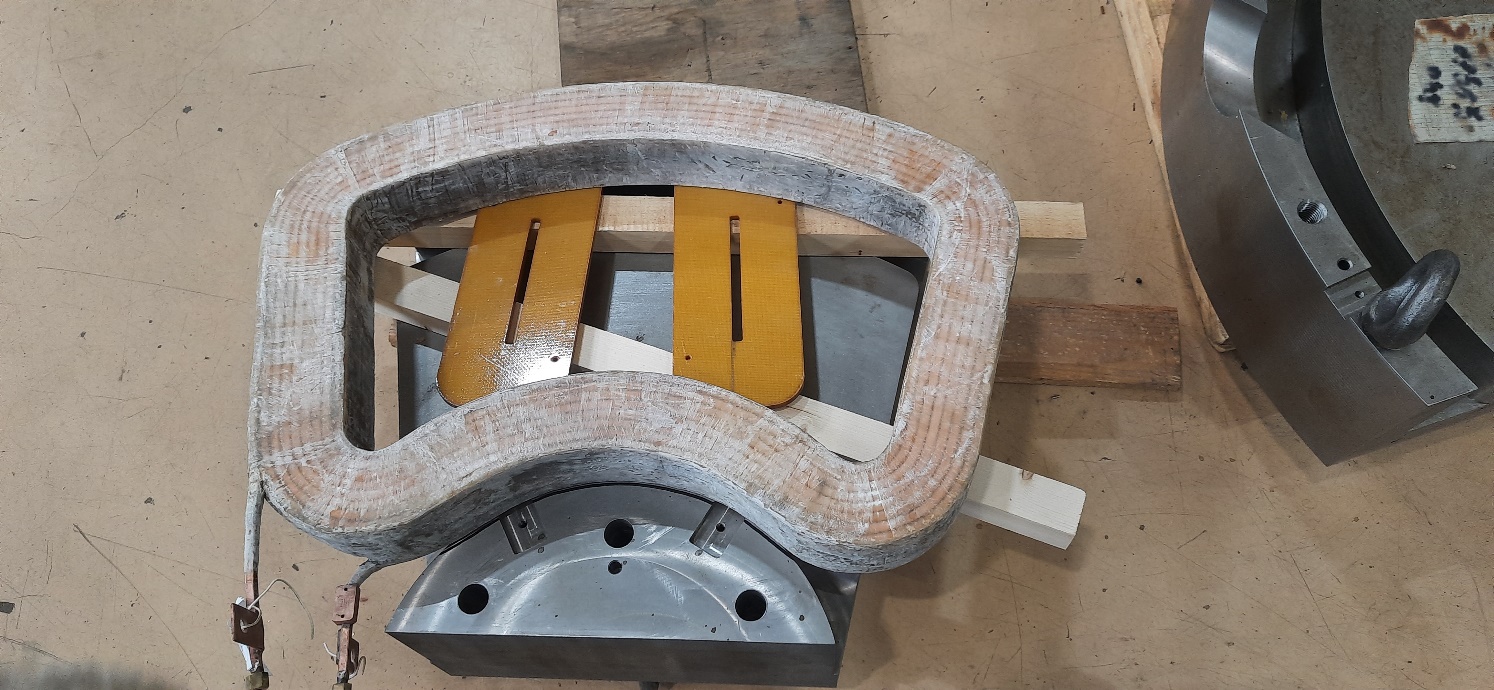 25
Beam transport system
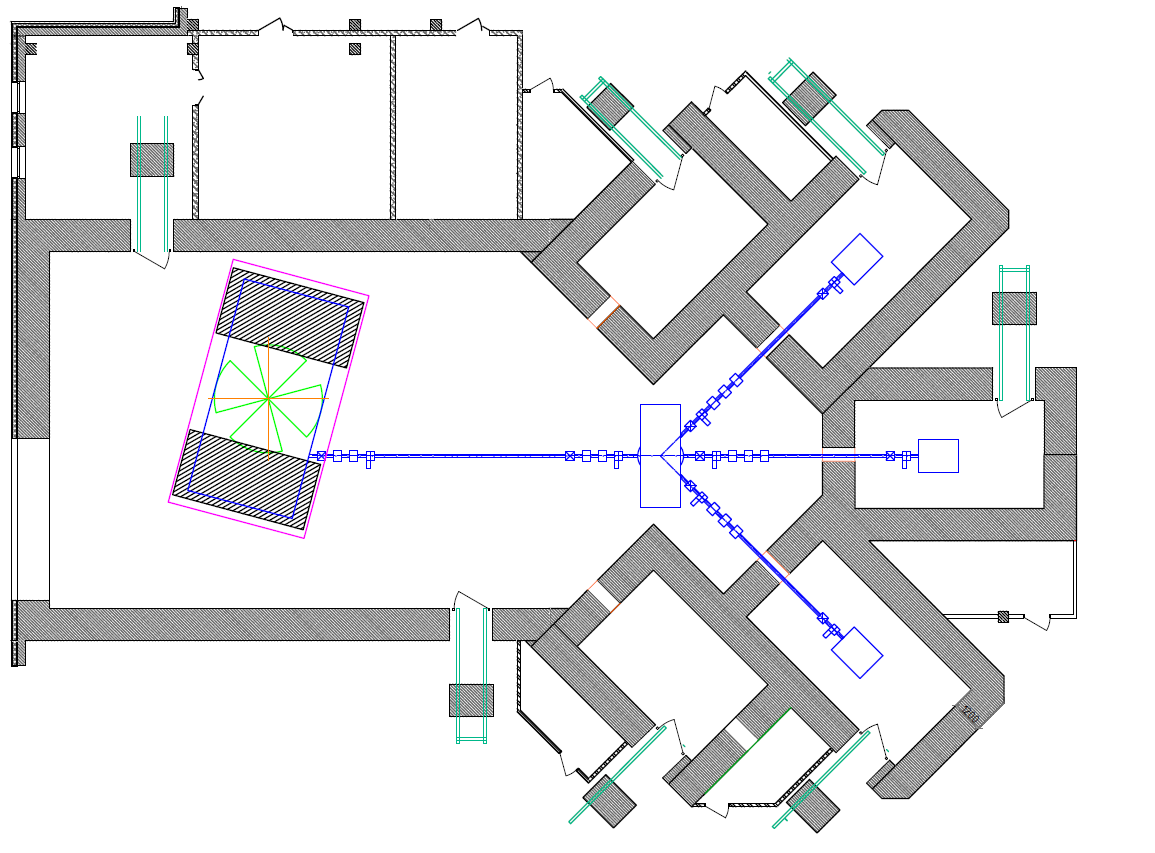 26
Beam transport system
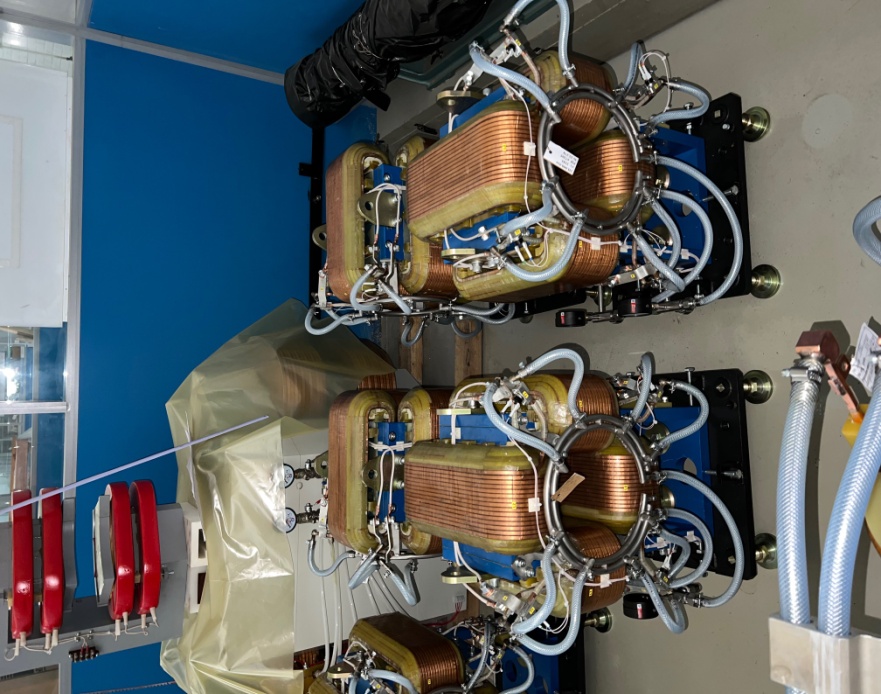 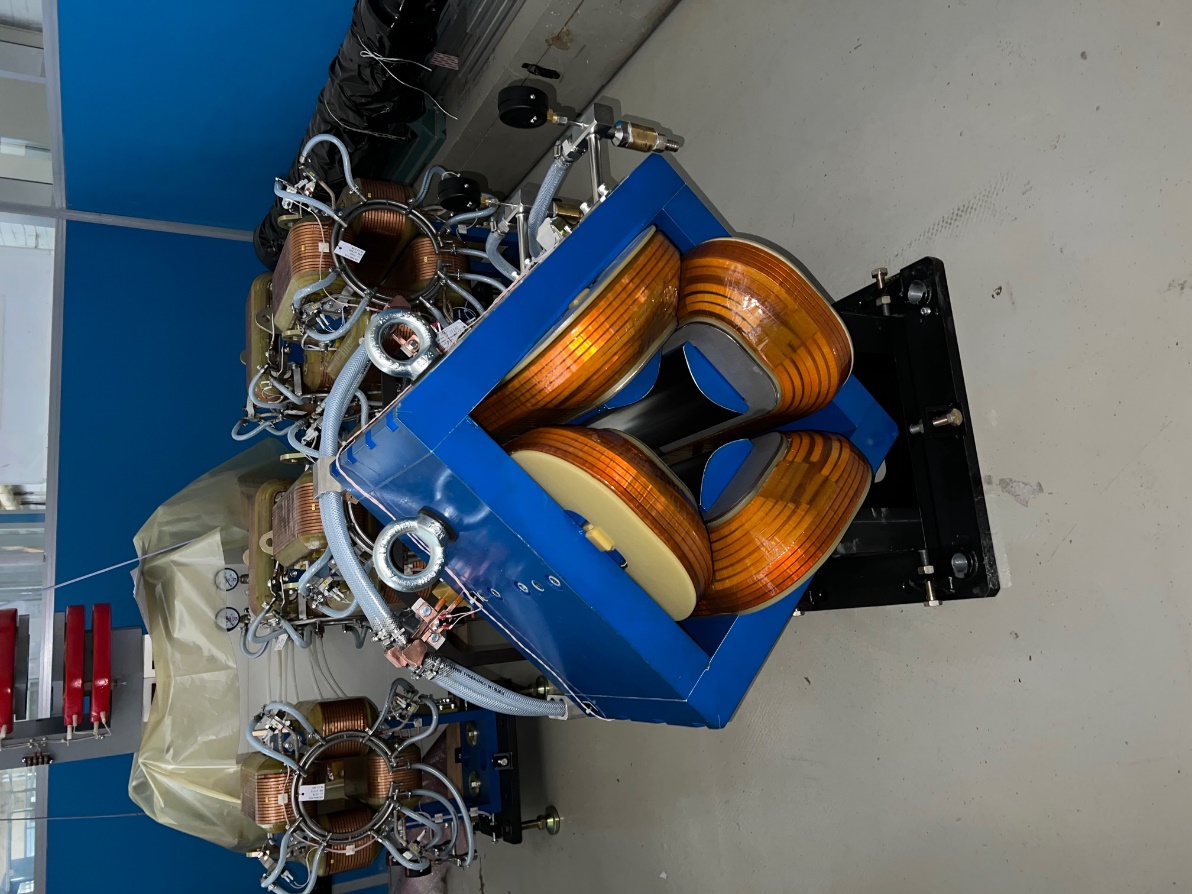 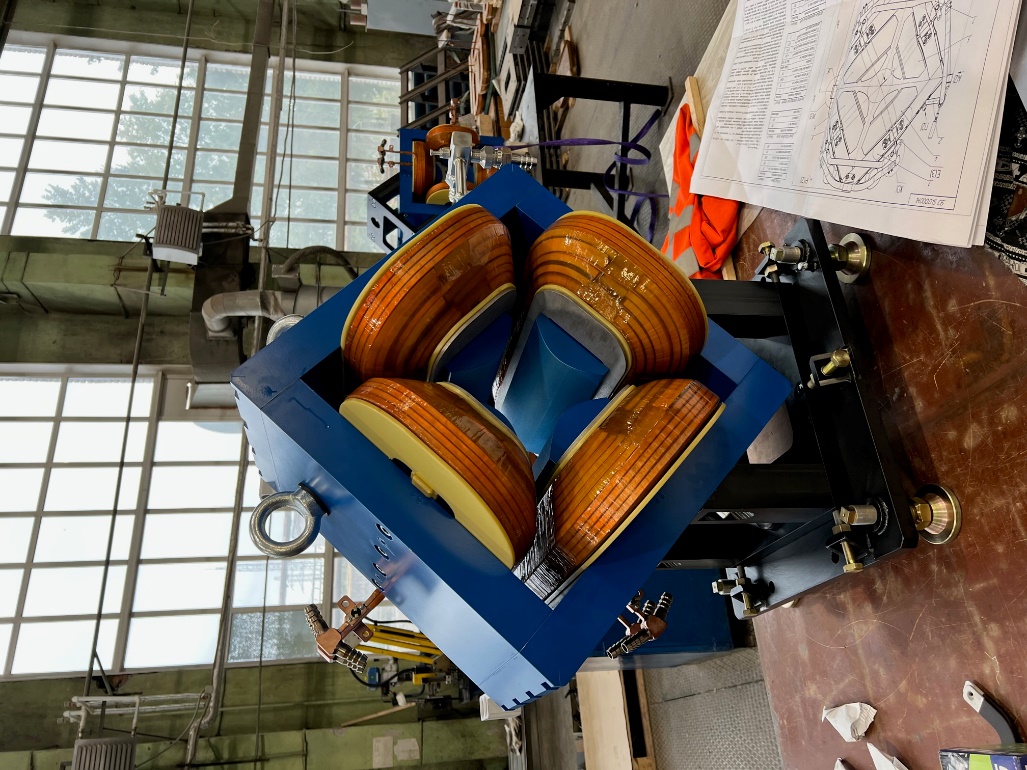 27
Beam transport system
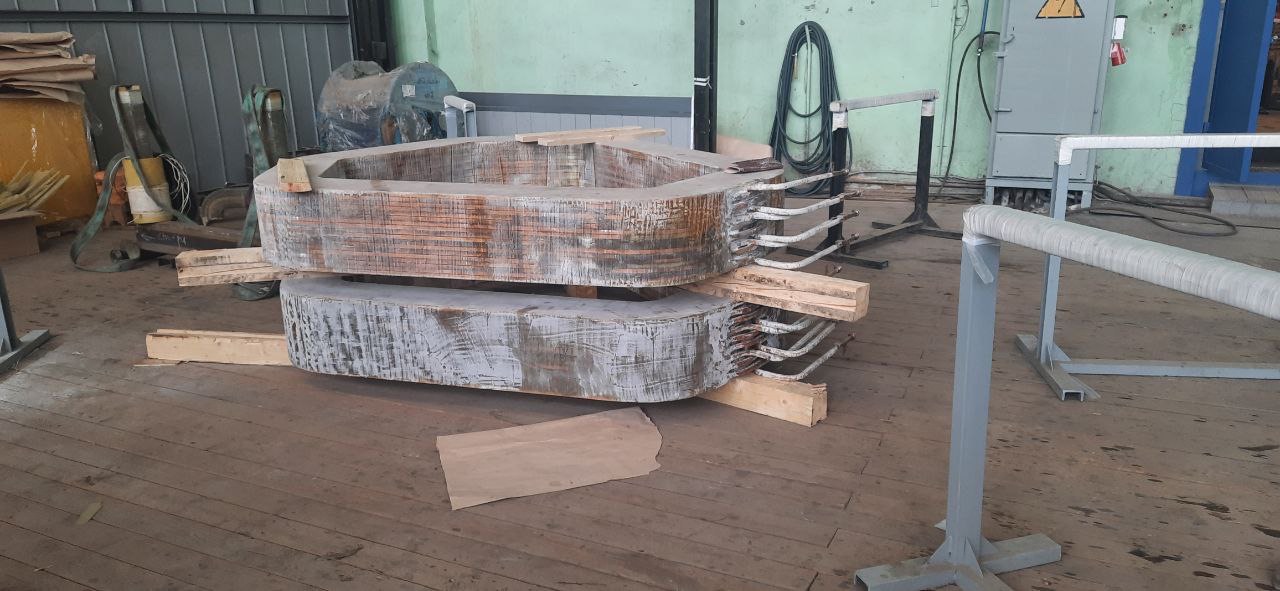 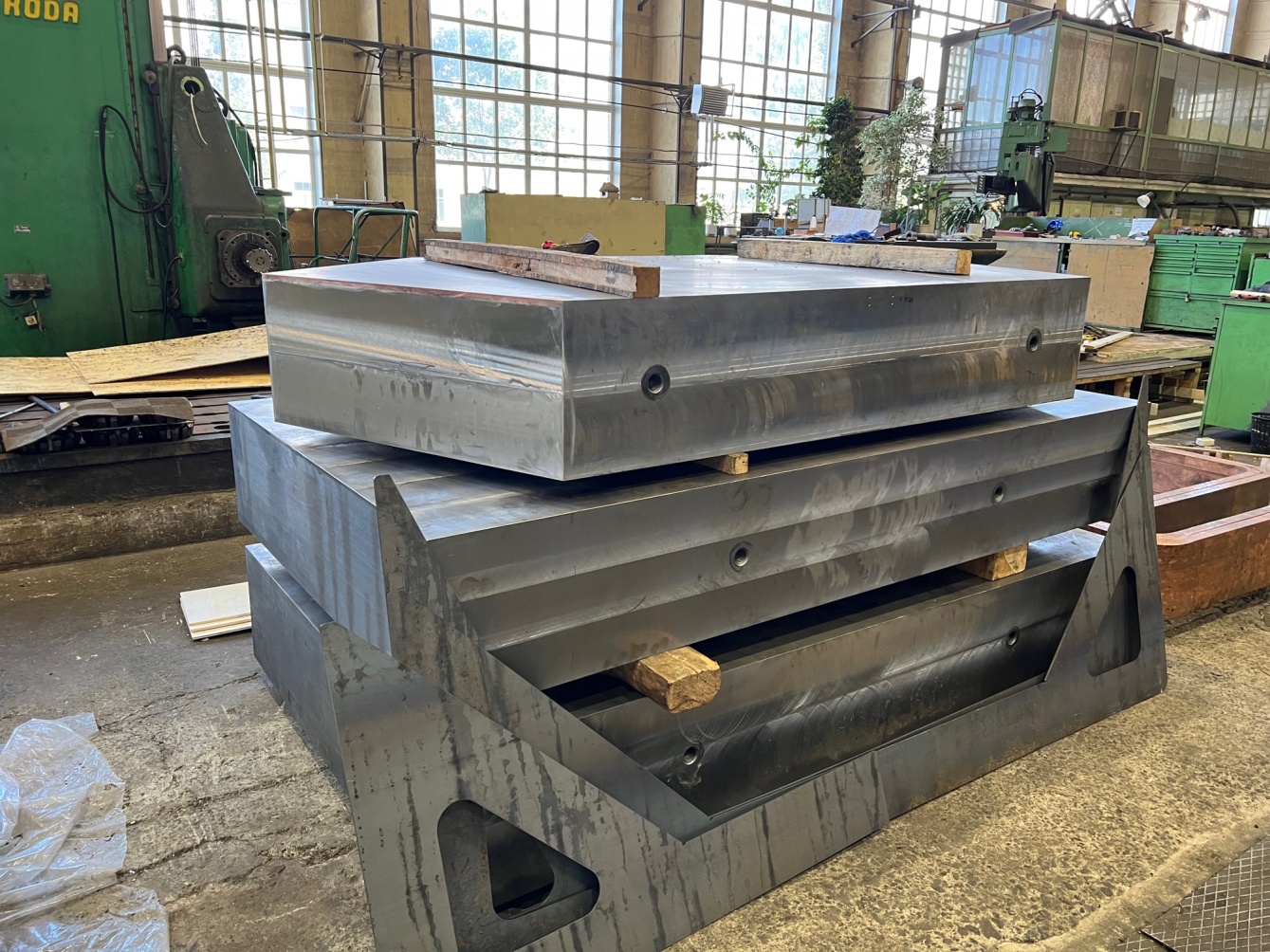 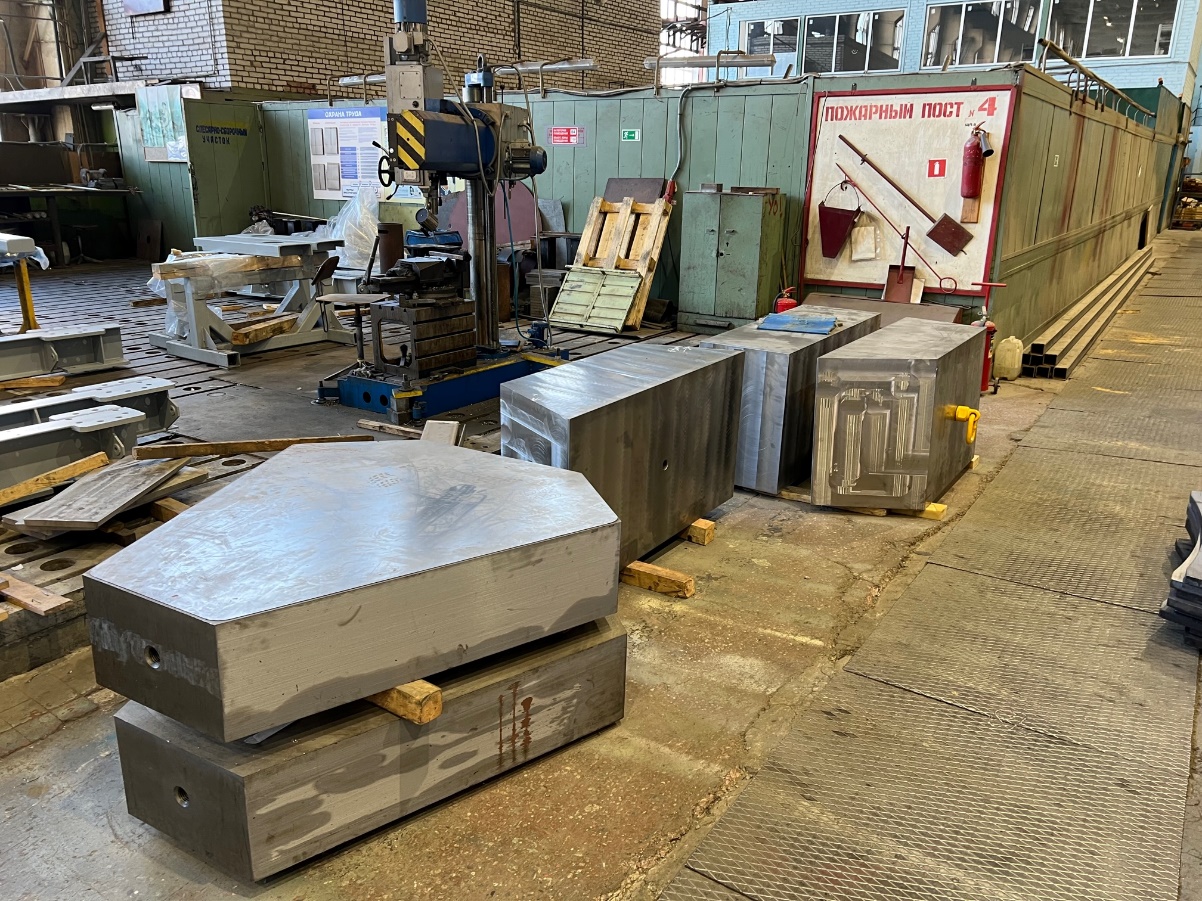 28
Partners in Russia
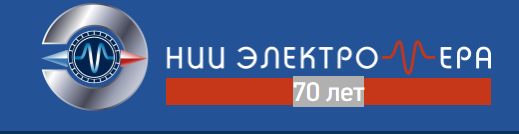 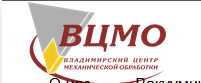 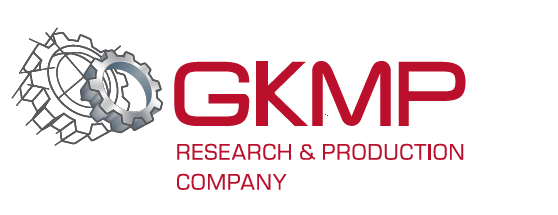 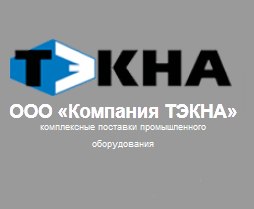 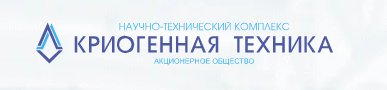 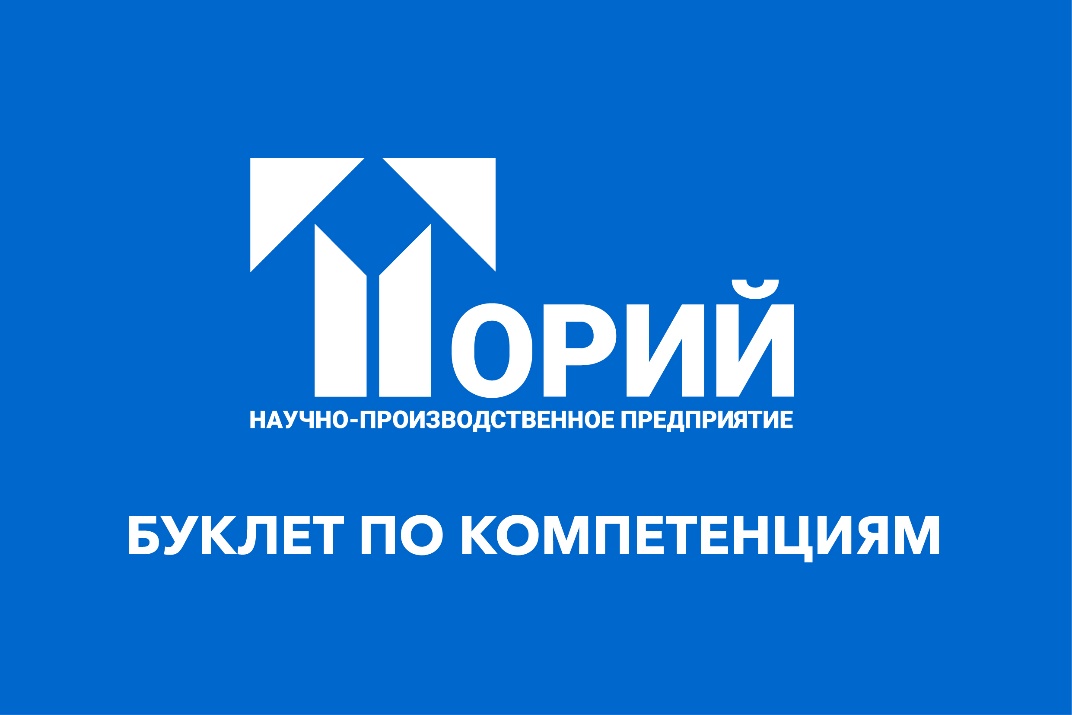 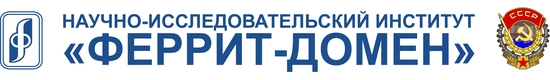 29
In conclusion
The planned date for manufacturing and autonomous factory testing of the equipment of the cyclotron complex is the end of 2023

Certain concerns are caused by problems with the supply of certain materials and components of imported production, this leads to the processing of design documentation, an increase in the time and cost of production
30
Thank you for your attention
Usanova Marina V.
Project manager, JSC «NIIEFA»,
31